مدرسة سارة للتعليم الأساسي ح1
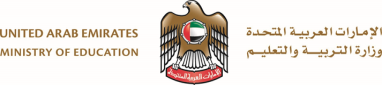 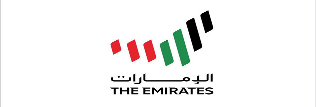 إعداد المعلمة: ناهد سعد
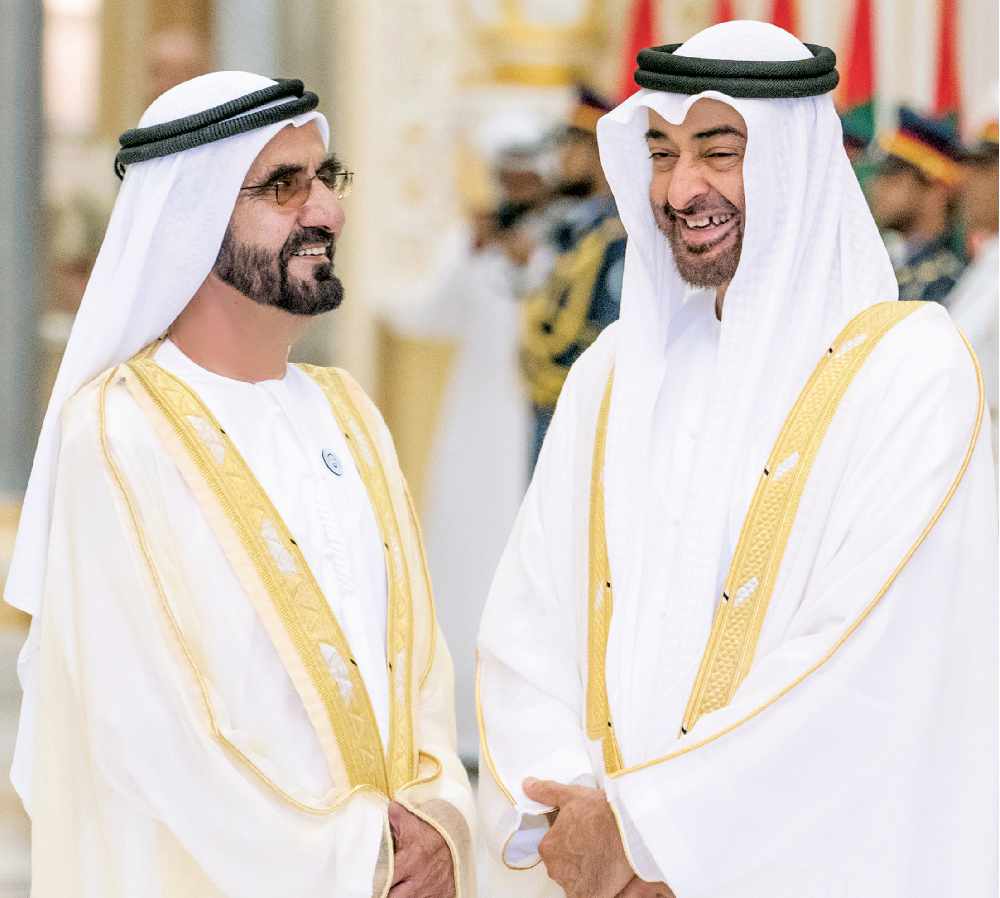 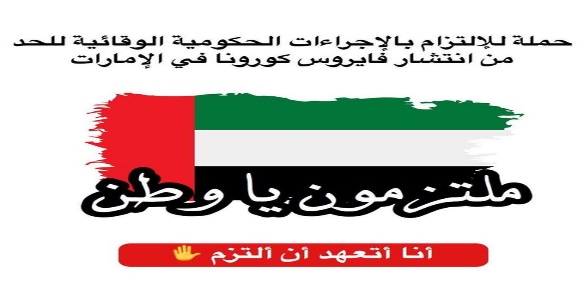 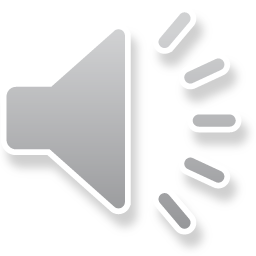 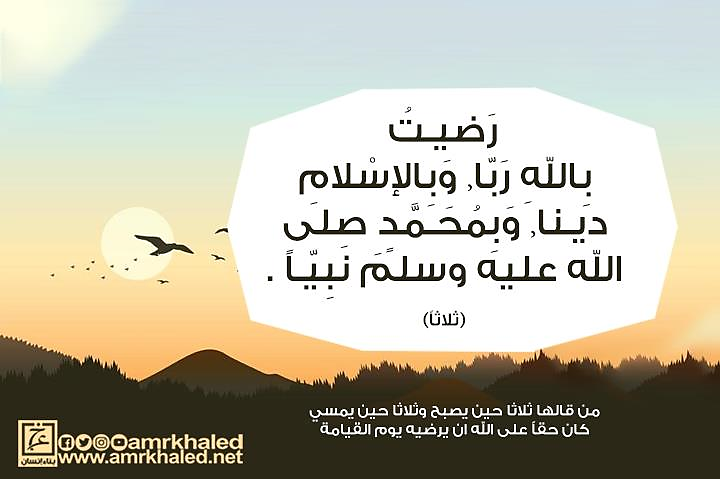 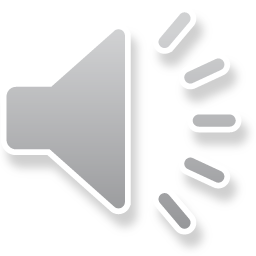 التقويم
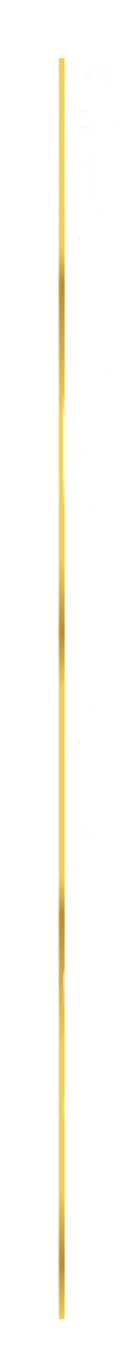 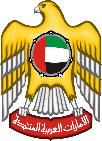 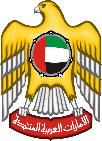 مدرسة سارة للتعليم الأساسي حلقة 1
مجلس 2 نطاق 1
الشهر
التاريخ
السنة
اليوم
2020
أيام الأسبوع
1442
الأحد
شهور السنة
ميلادي
التاريخ
الاثنين
هجري
الثلاثاء
يناير
فبراير
مارس
ربيع الأول
صفر
محرم
2
1
8
4
5
6
3
7
الاربعاء
5
6
2
7
4
8
1
3
مايو
إبريل
يونيو
15
جمادى الآخر
جمادى الأولى
12
13
14
11
10
ربيع الآخر
الخميس
16
9
15
12
13
14
11
10
16
9
أغسطس
يوليو
سبتمبر
20
21
24
18
19
22
23
رجب
17
الجمعة
رمضان
شعبان
20
21
24
18
19
22
23
17
أكتوبر
نوفمبر
ديسمبر
31
28
29
26
27
30
25
السبت
28
29
26
27
30
31
ذو الحجة
25
شوال
ذو القعدة
قواعد التعلم عن بعد
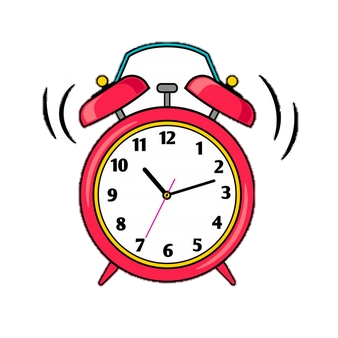 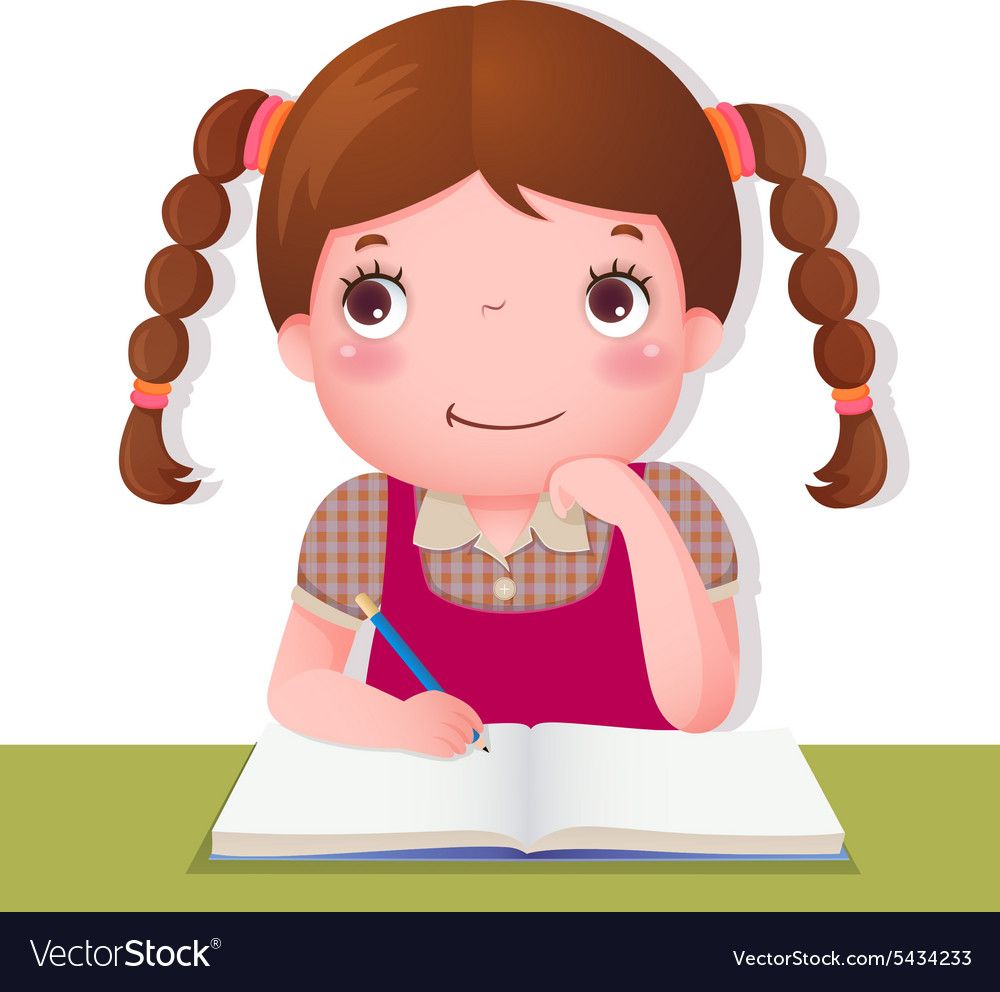 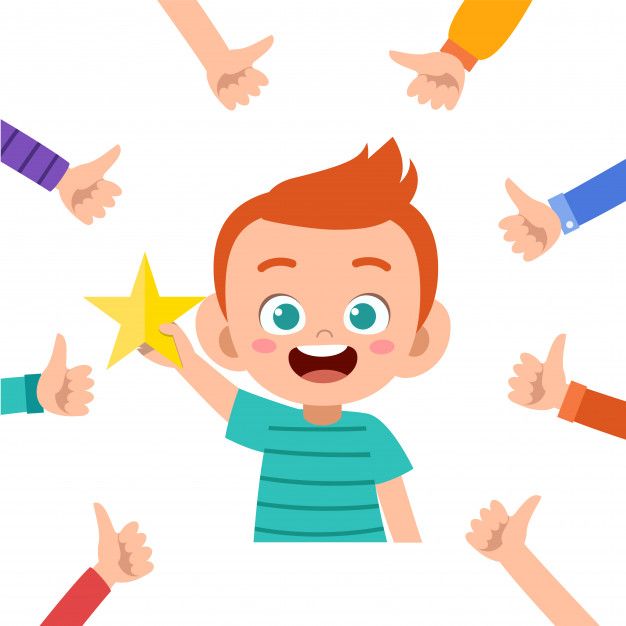 1
2
3
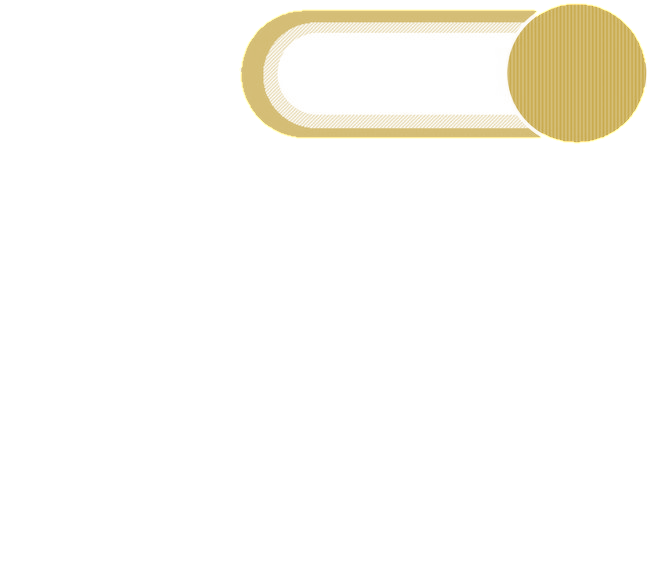 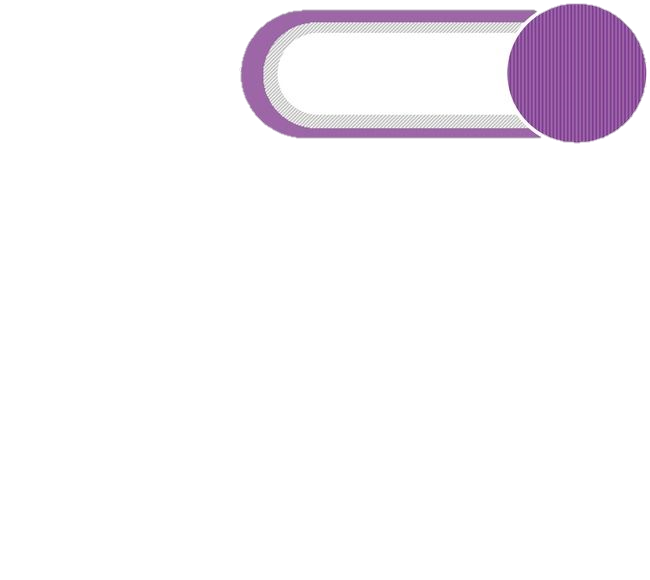 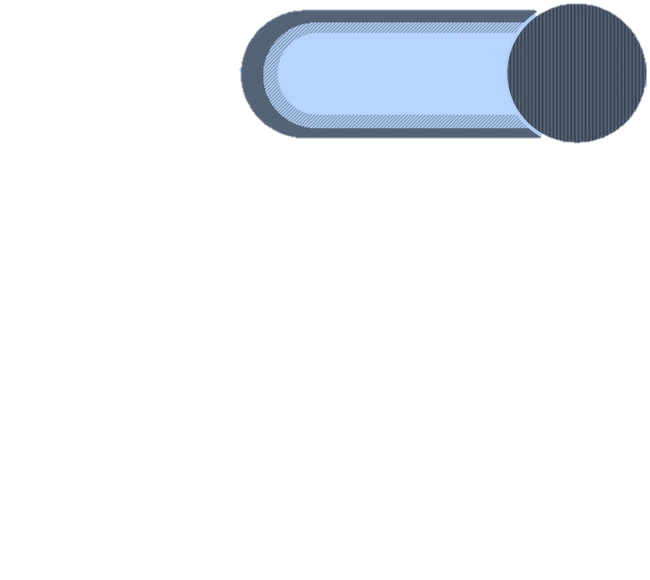 الالتزام بالوقت المحدد للحصص
التفاعل الإيجابي
عدم مقاطعة المعلم بأي شكل واتباع التعليمات
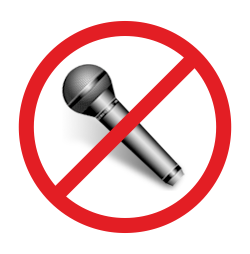 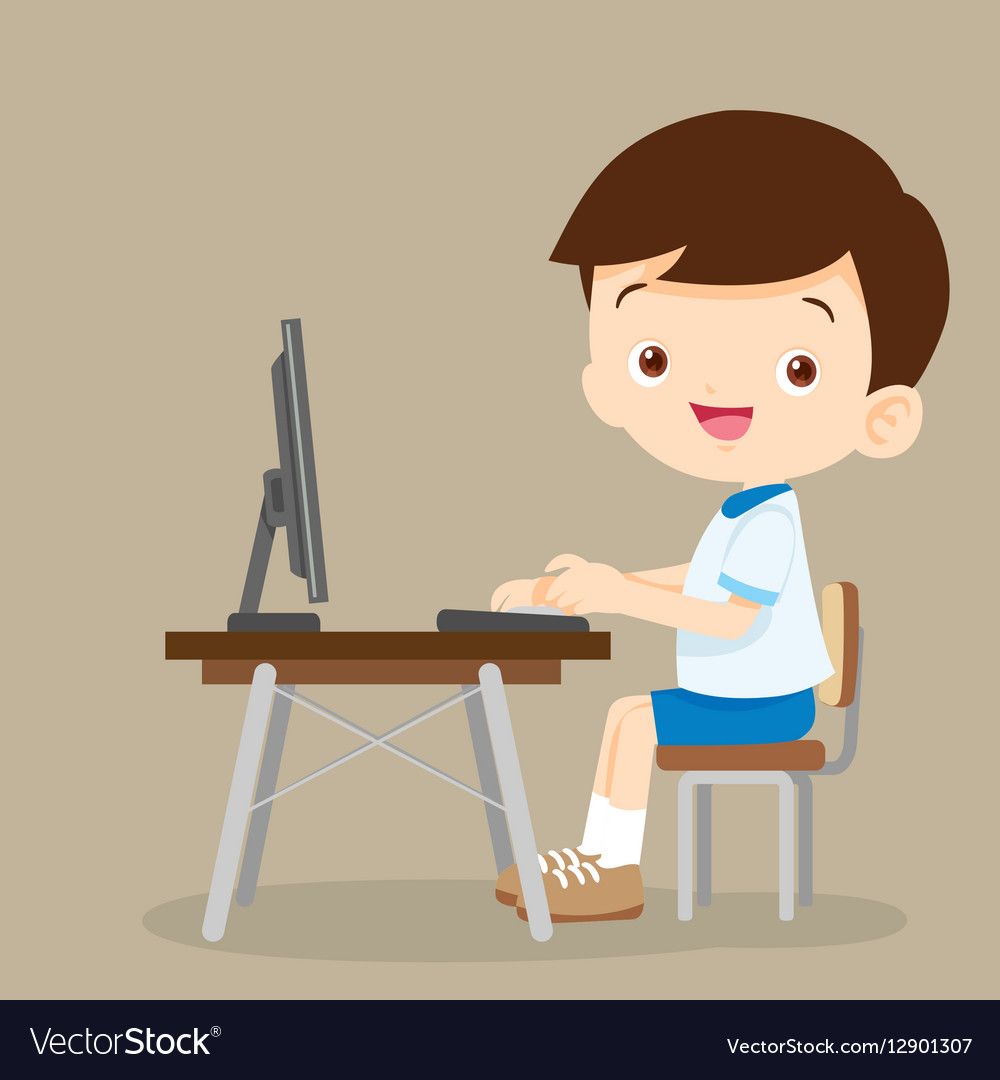 4
5
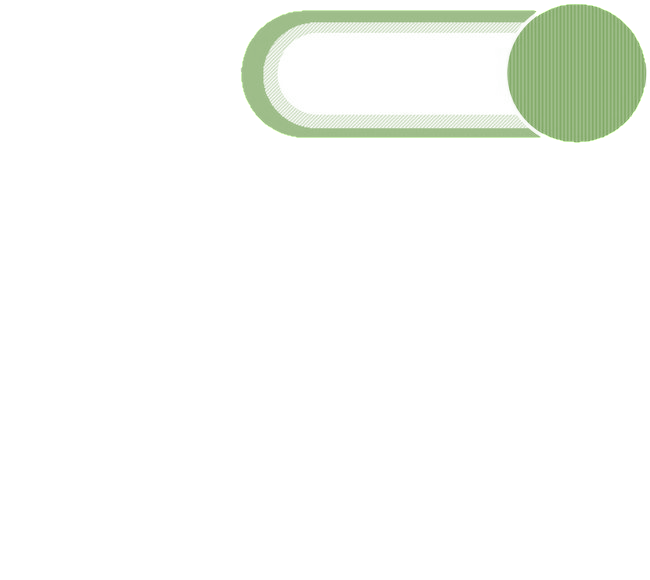 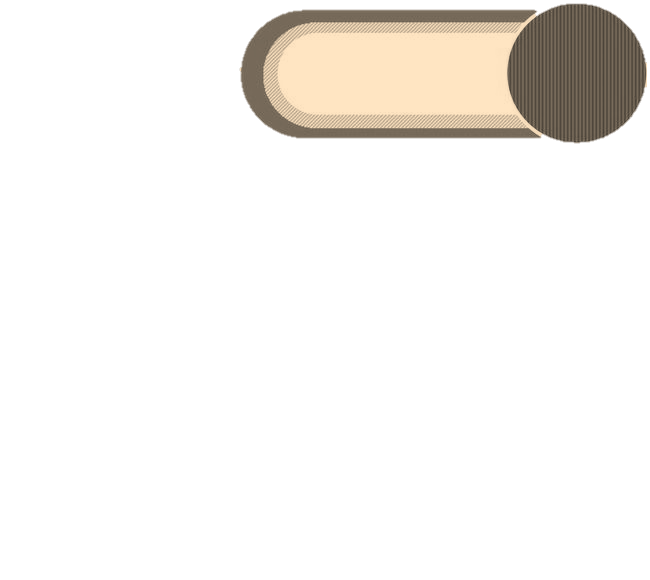 عدم فتح مكبر الصوت بدون إذن المعلمة.
الجلوس بشكل صحيح
التهيئة::
أَراد راشد أن يُصلّي ولكِنّه قبْلَ أنْ يُصَلّي تَذَكَّرَ أَنَّهُ لم يَقُمْ بِشيءٍ مُهمٍّ قَبْل الصّلاة فَما هُوَ يا تُرى؟
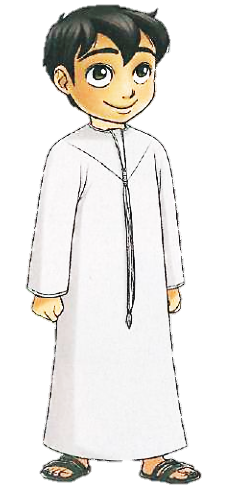 الْوضوء
عنوان الدرس:
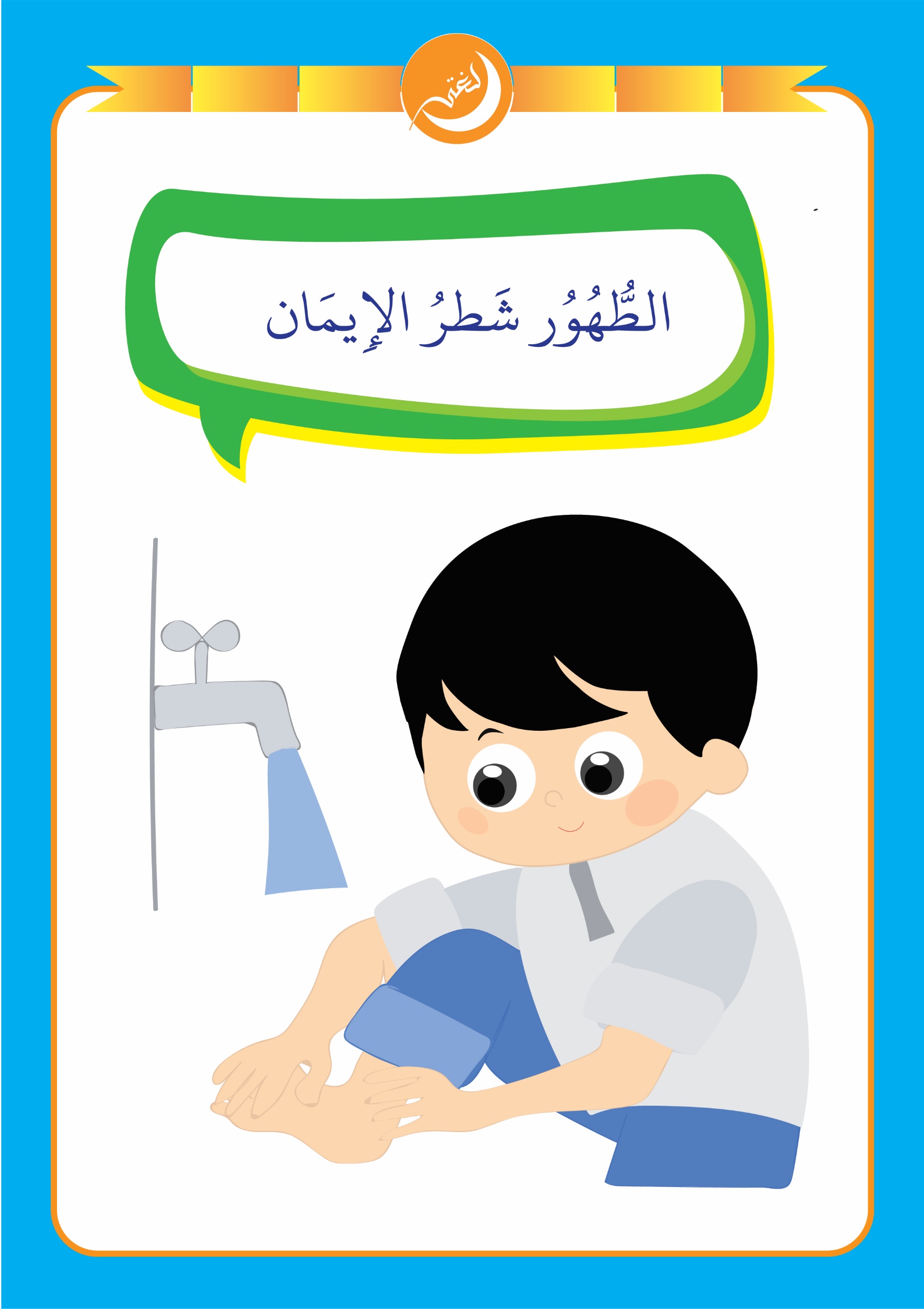 الْوُضوء
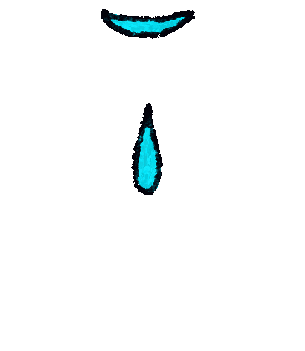 أهداف الدرس
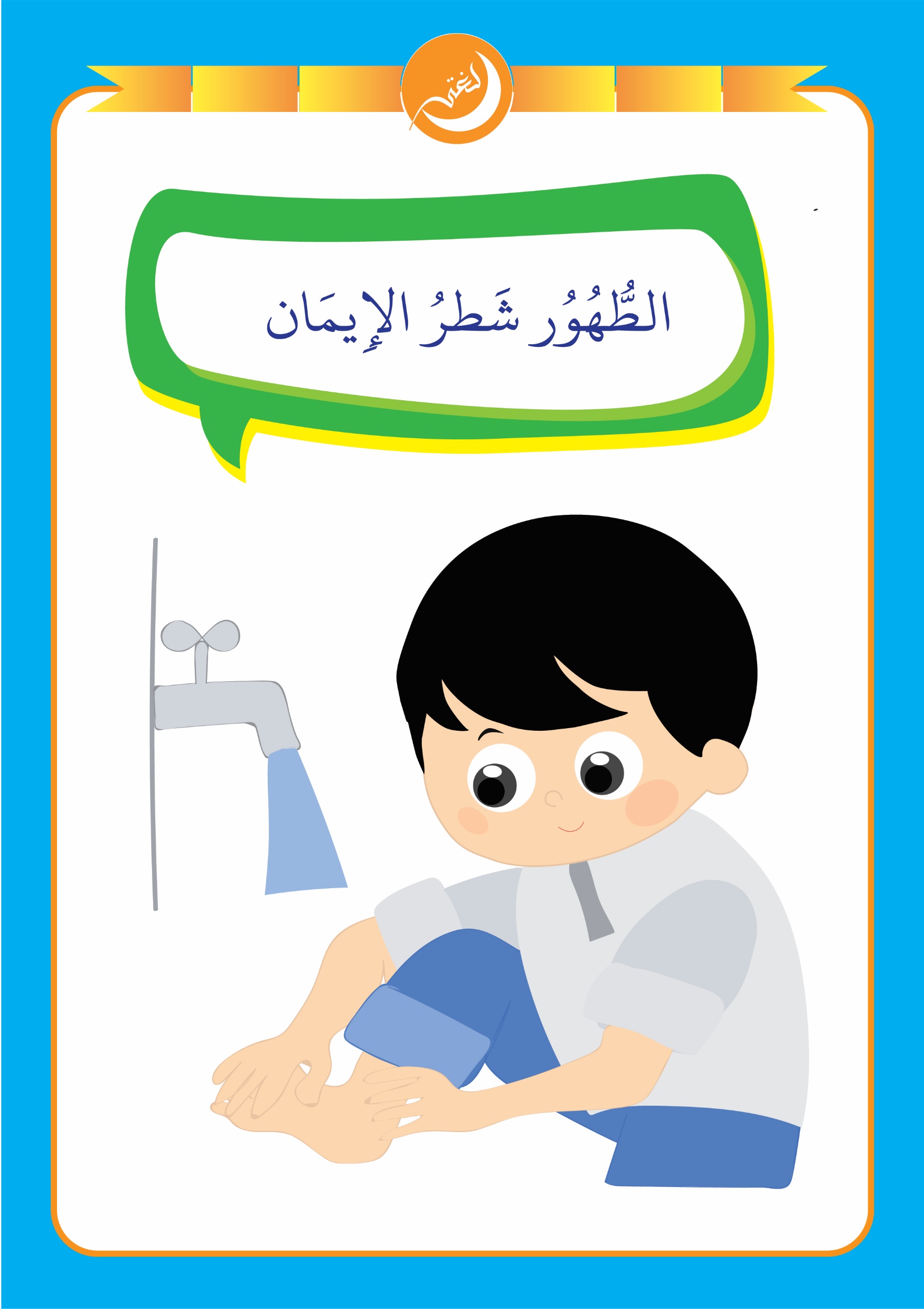 1- أَتَوَضَّأ بِطريقة صحيحةٍ.
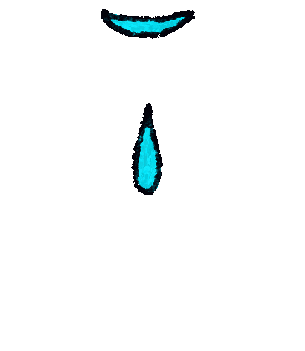 2- أَستنتج الْحالات الّتي يشرعُ فيها الوضوء.
أتأمل وأصف:
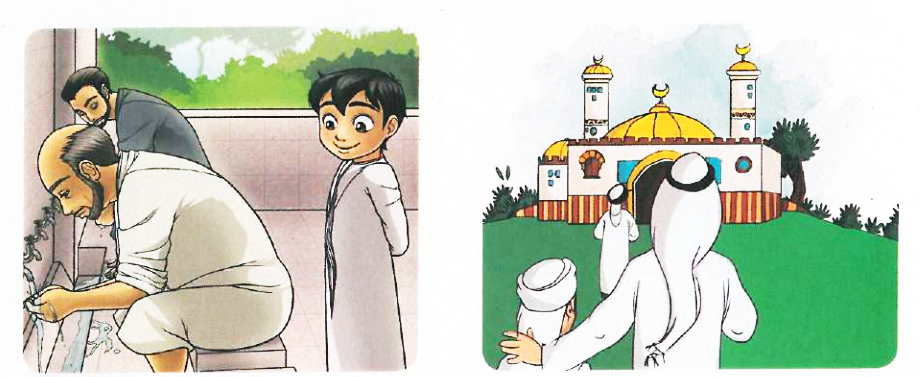 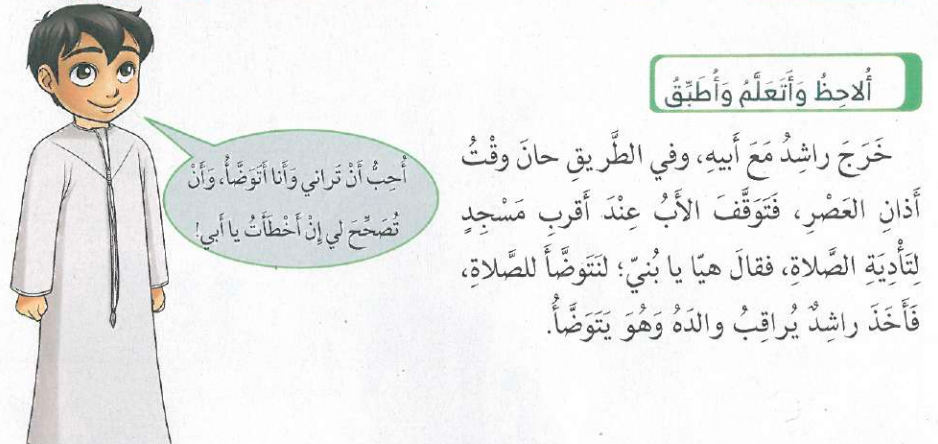 ألاحظ وأتعلم وأطبق
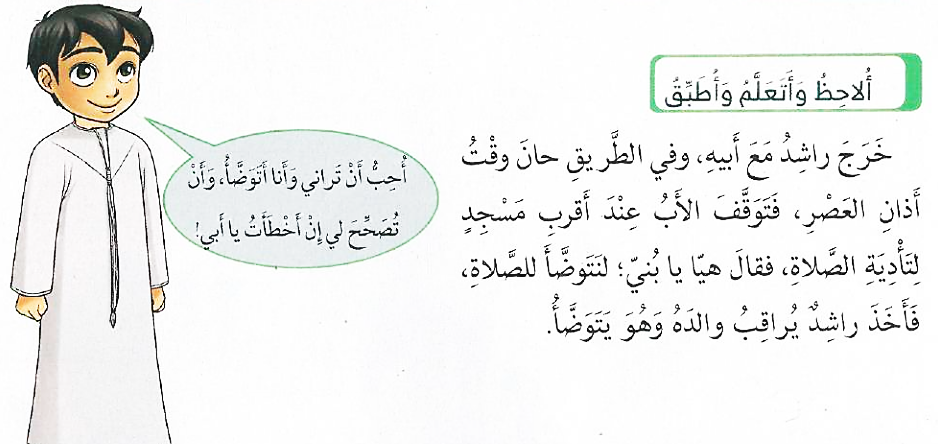 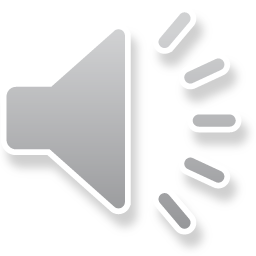 خطوات الوضوء
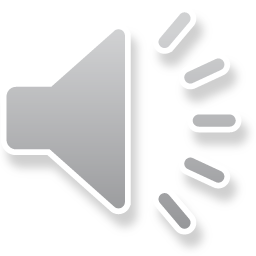 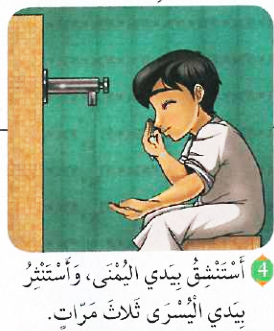 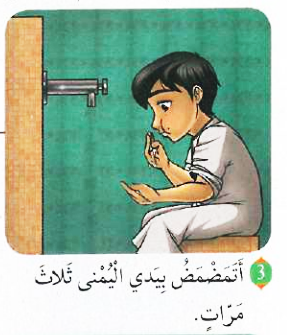 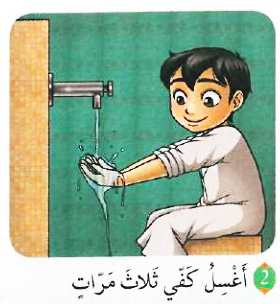 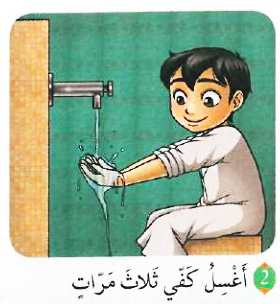 أقول بسم الله
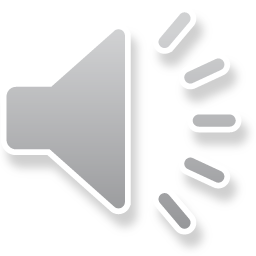 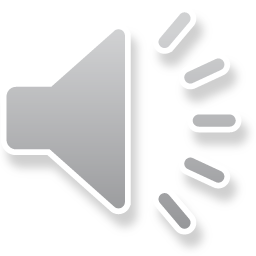 1-
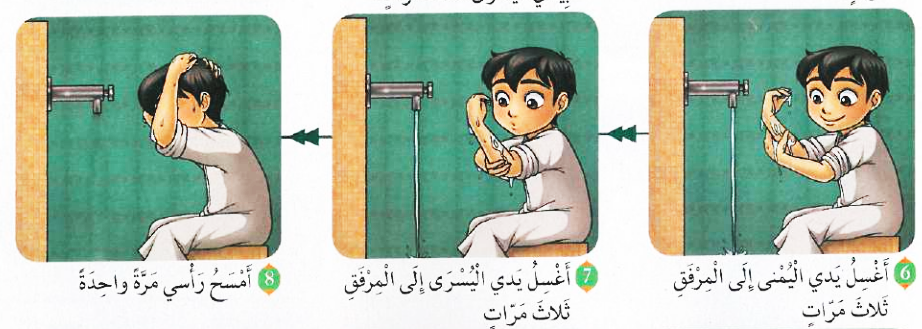 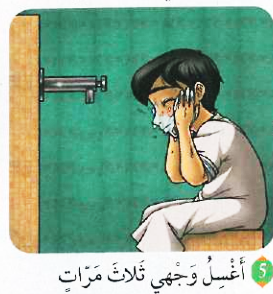 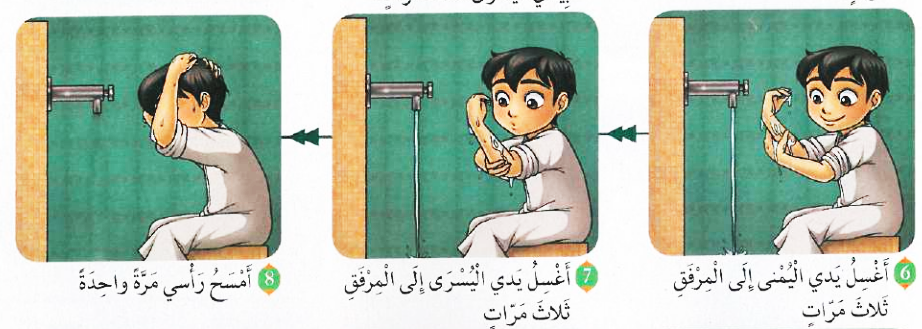 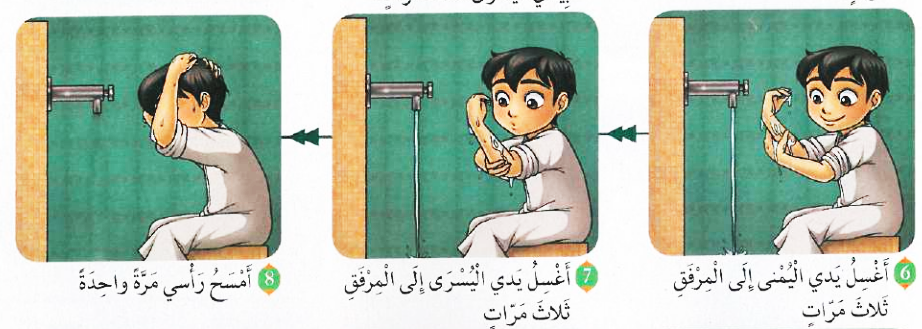 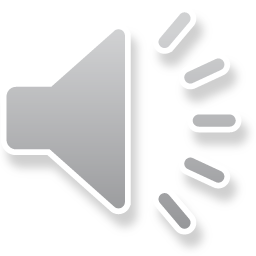 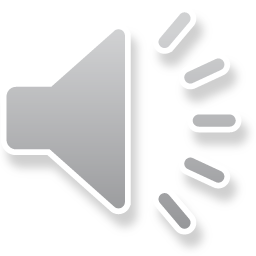 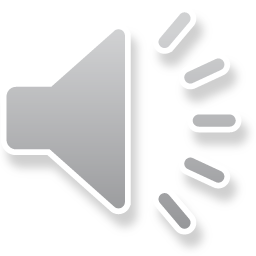 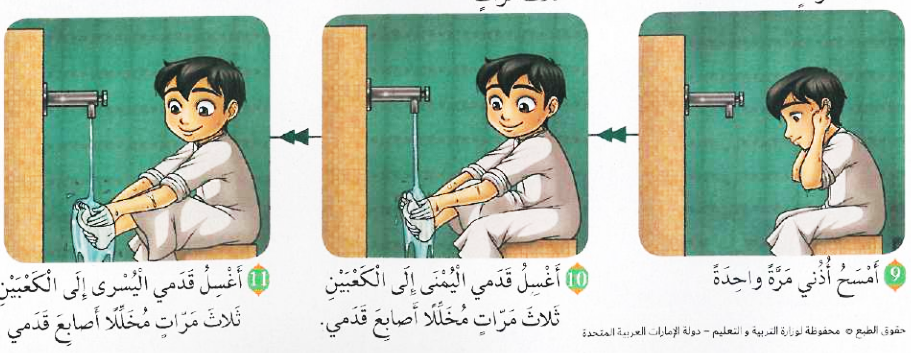 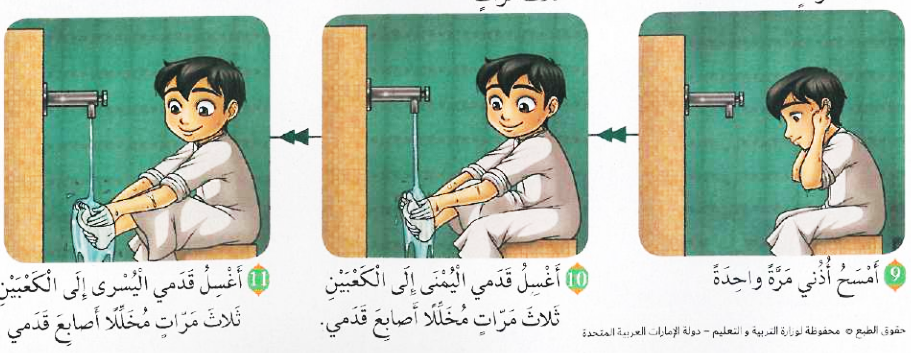 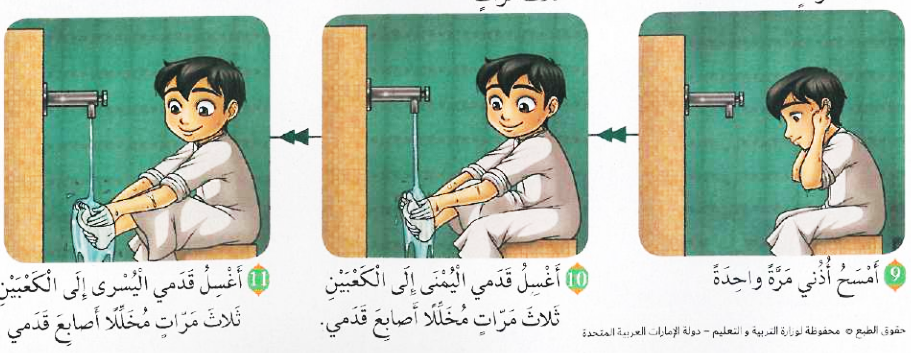 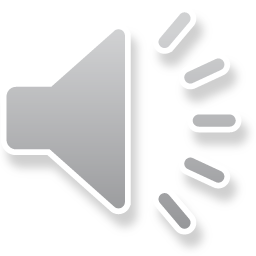 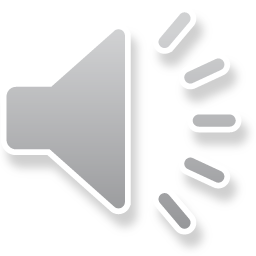 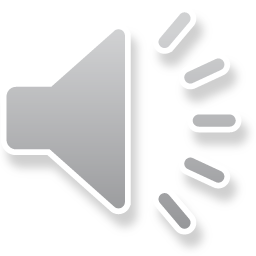 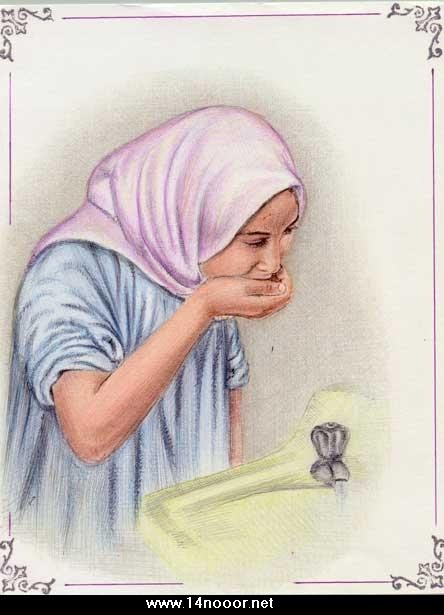 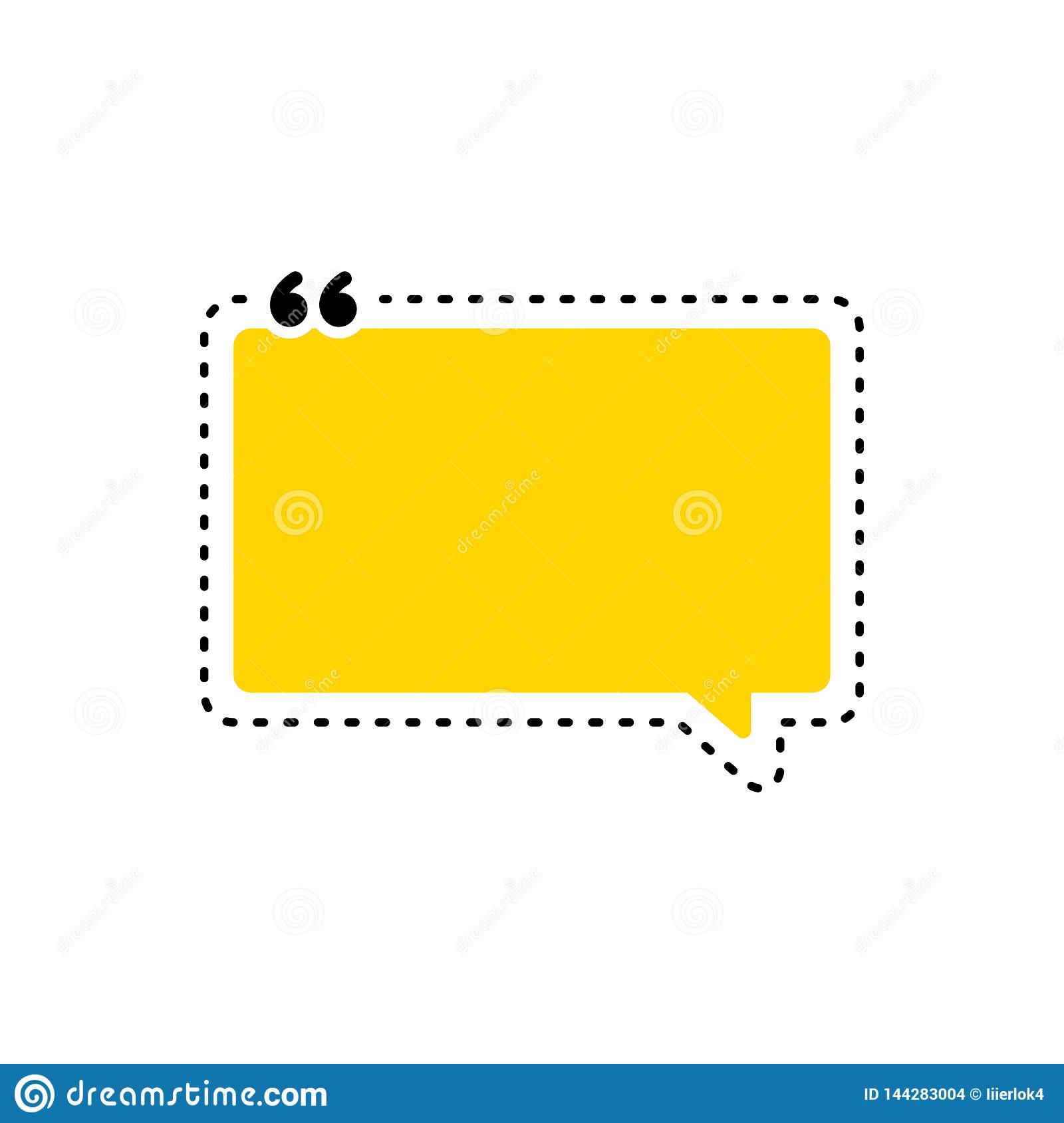 هيا نتعلم مع ريم كيفية الوضوء كما كان يتوضأ نبينا محمد صلى الله عليه وسلم.
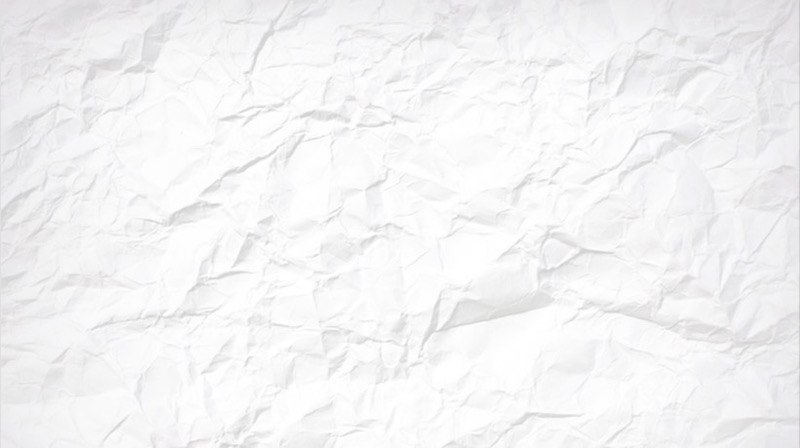 خطوات الوضوء
بسم الله
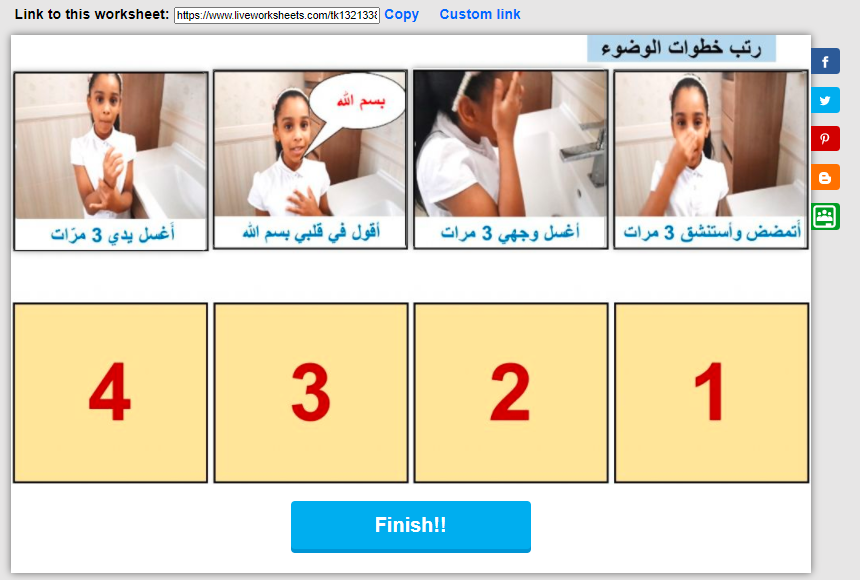 اضغط هنا لحل هذا النشاط
رتب خطوات الوضوء
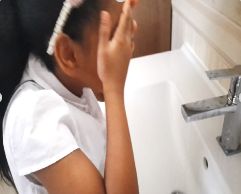 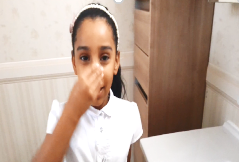 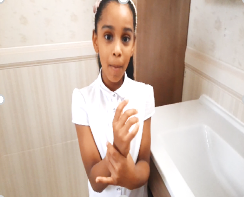 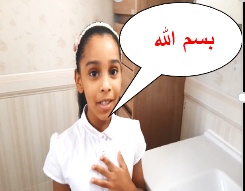 أغسل وجهي 3 مرات
أَتمضض وأستنشق وأستنثر  3 مرات
أَغسل يدي 3 مرّات
أقول في قلبي بسم الله
4
3
2
1
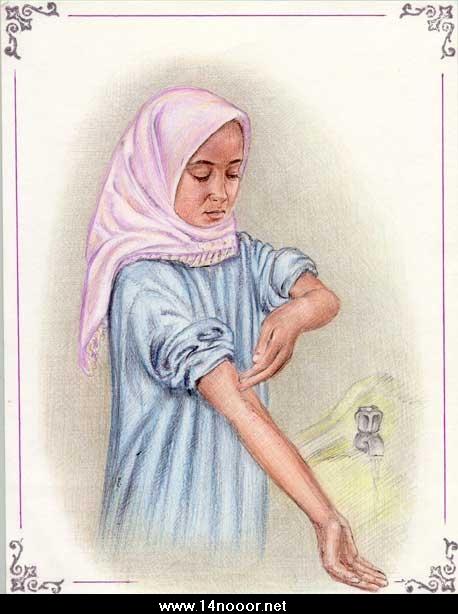 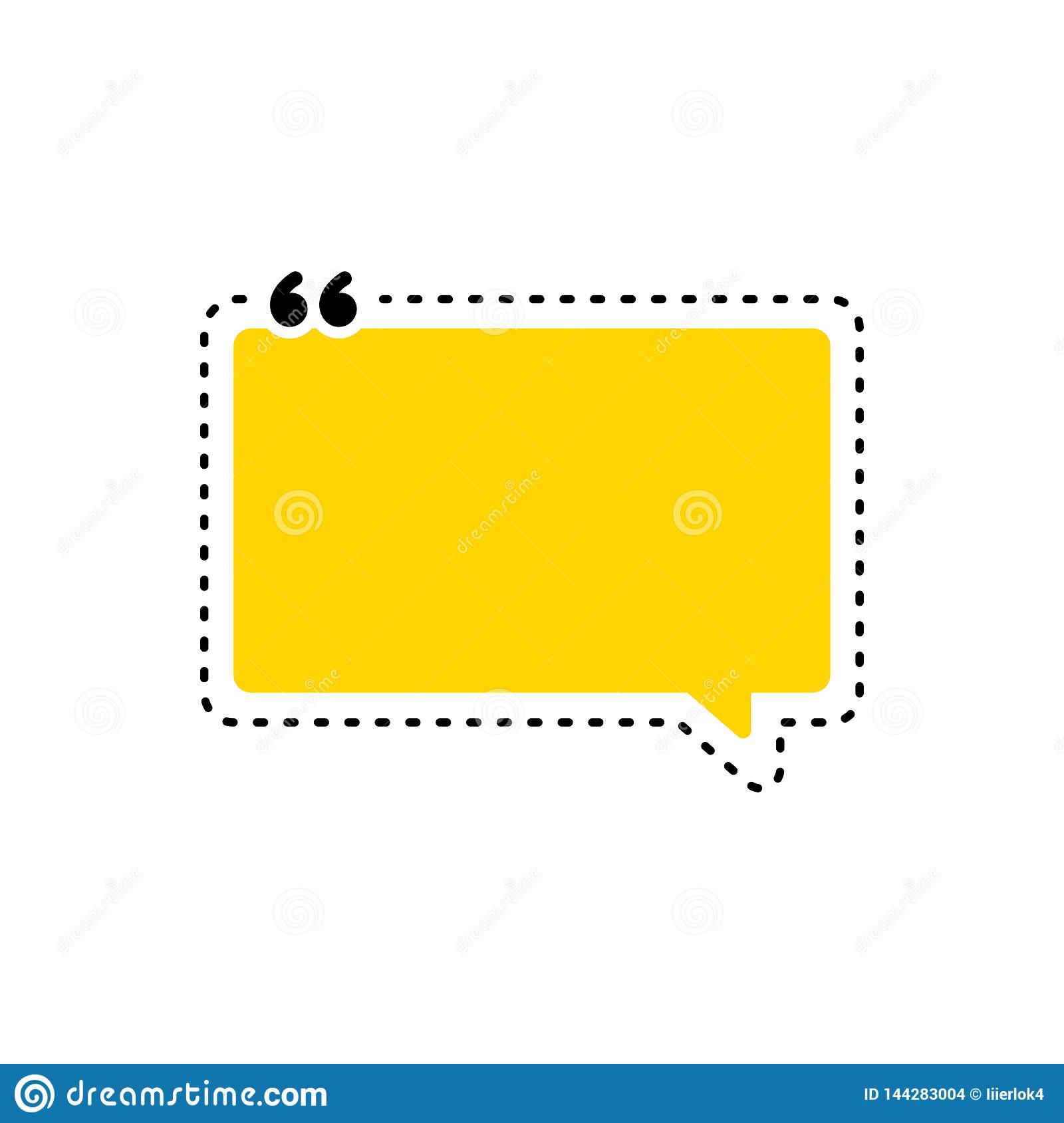 لِنُتابع مع ريم خطوات الوضوء.
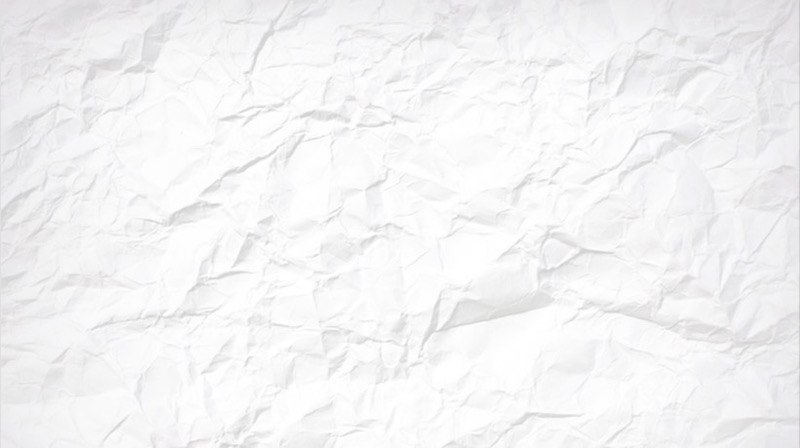 خطوات الوضوء
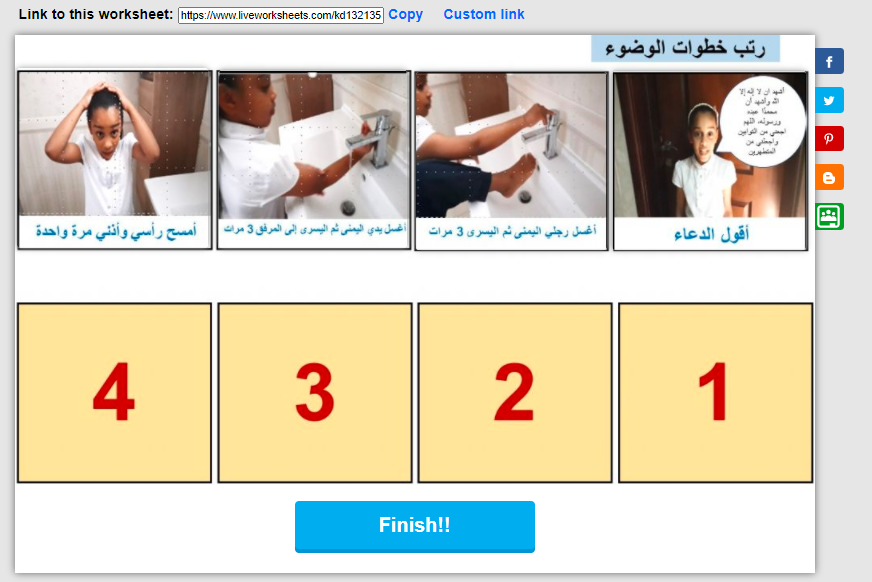 اضغط هنا لحل هذا النشاط
رتب خطوات الوضوء
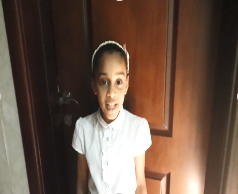 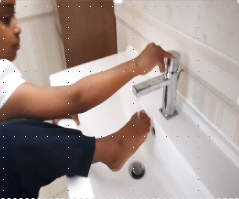 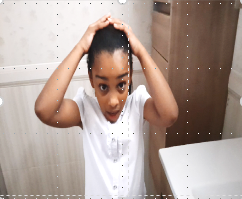 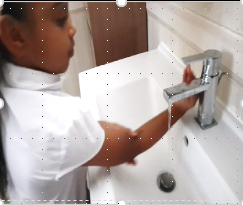 أشهد ان لا إله إلا الله وأشهد أن محمدًا عبده ورسوله، اللهم اجعني من التوابين واجعلني من المتطهرين
أقول الدعاء
أغسل رجلي اليمنى ثم اليسرى 3 مرات
أغسل يدي اليمنى ثم اليسرى إلى المرفق 3 مرات
أمسح رأسي وأذني مرة واحدة
4
3
2
1
أستخدم مهاراتي لأتعلم،أصل الصورة بالكلمة المناسبة:
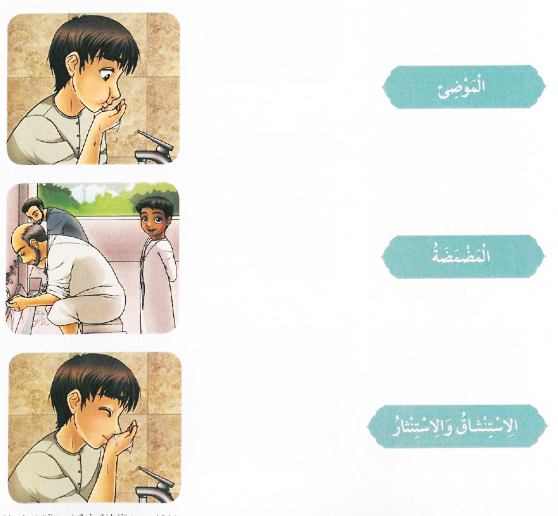 أكتشف الحالات التي يُشرع فيها الوضوء مستعينًا بالكلمات والصور التالية:
النّومِ
الْقُرآن الْكريم
الصّلاة
الطّوافِ
الْغَضَبِ
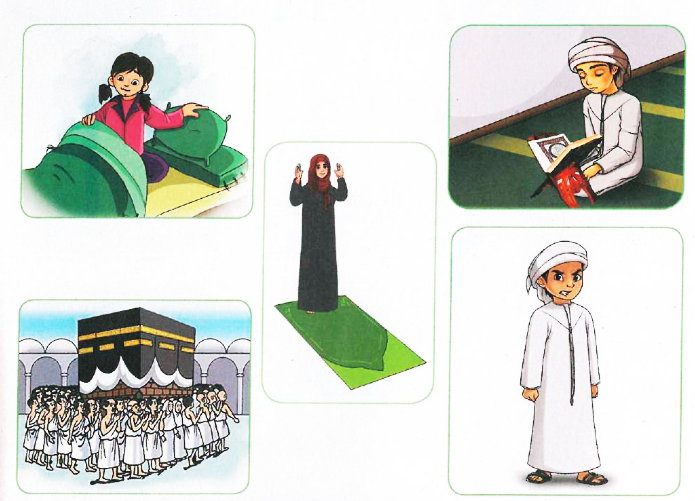 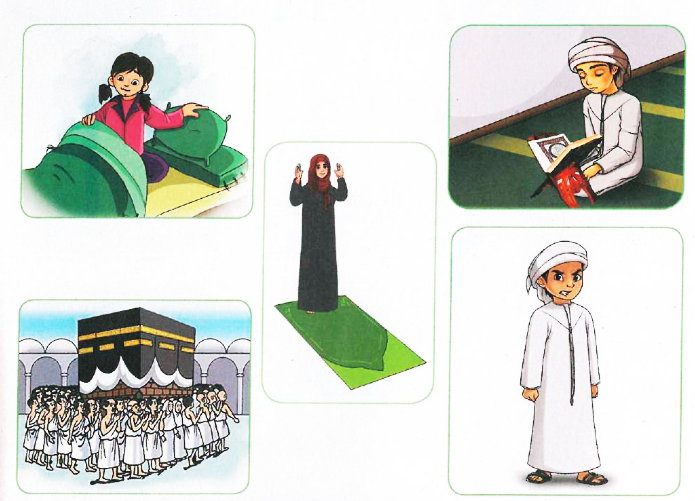 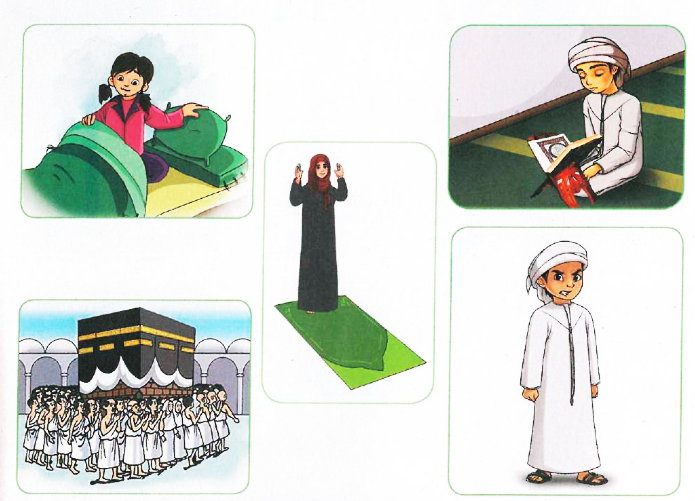 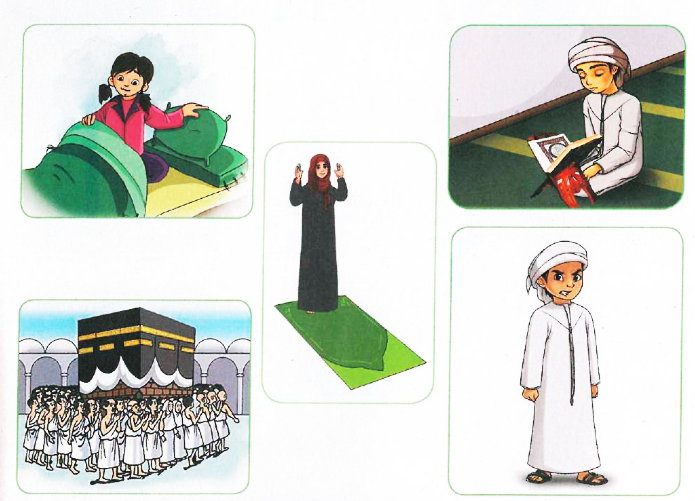 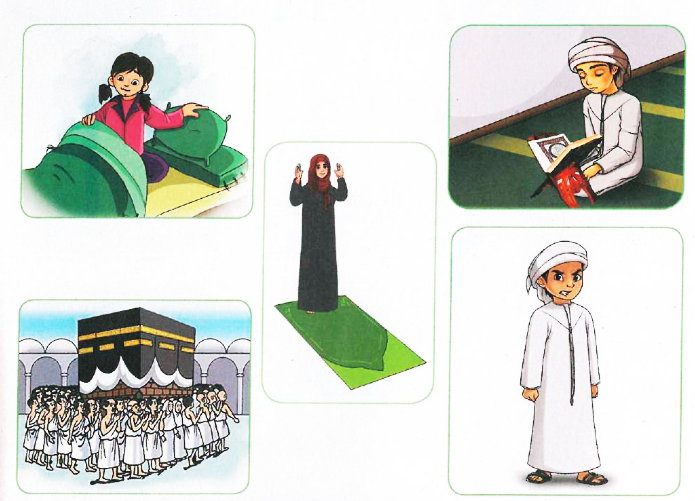 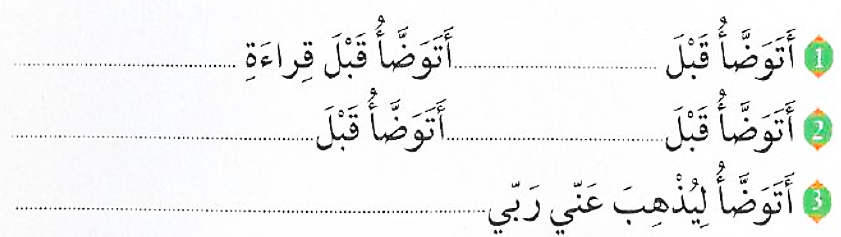 أرتب الصور التالية حسب أعمال الوضوء، وأتحدث عنها:
نفتح الكتاب ص 98
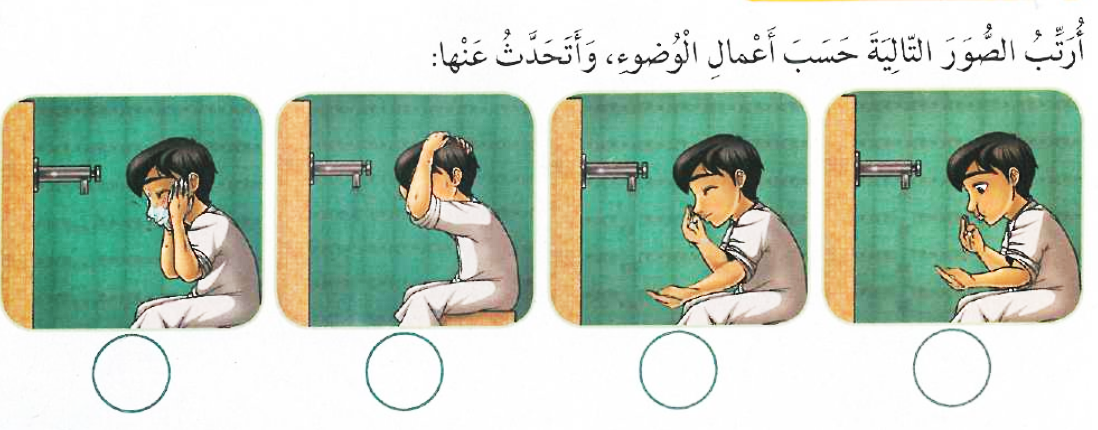 1
3
4
2
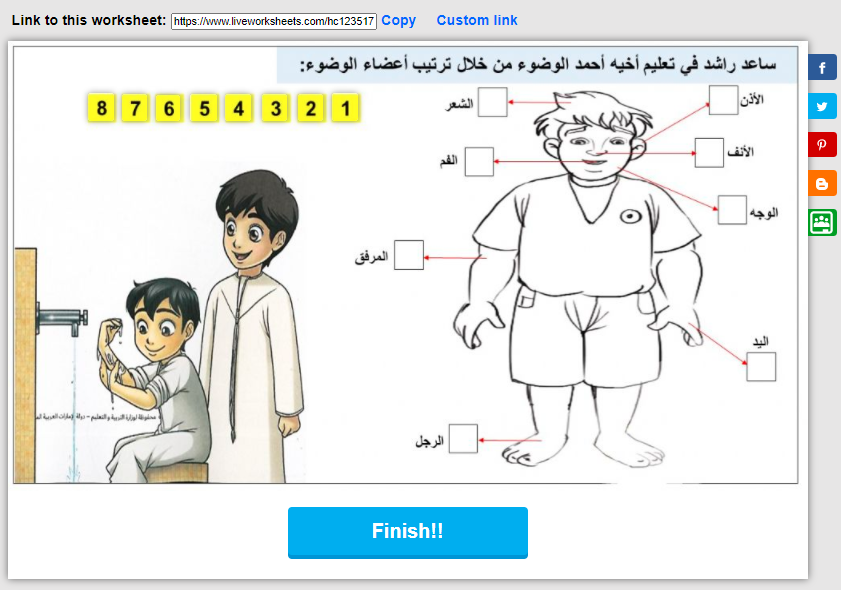 اضغط هنا لحل ها النشاط
أرتب الصور التالية حسب أعمال الوضوء، وأتحدث عنها:
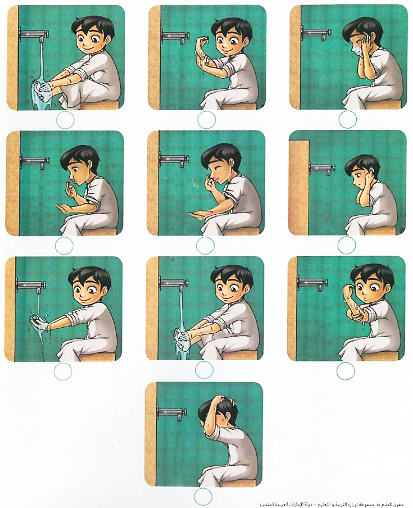 4
5
10
8
3
2
1
9
6
7
أتدرب لأتلو القرآن:
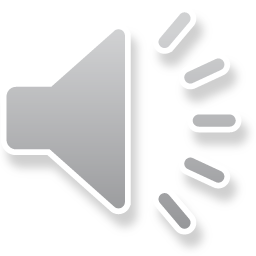 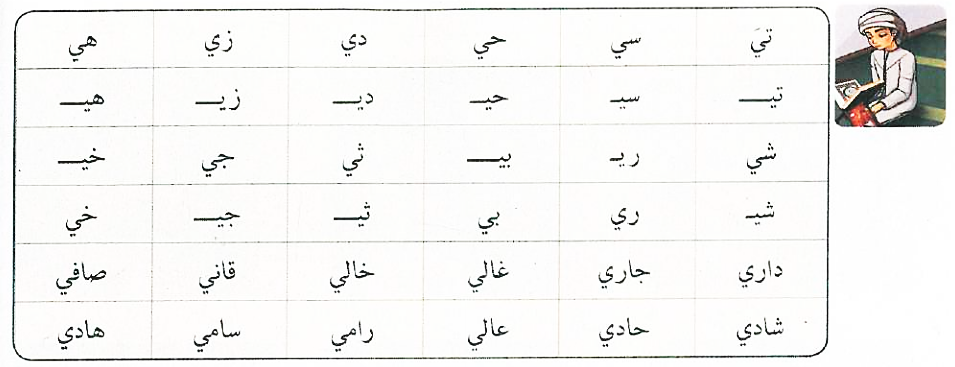 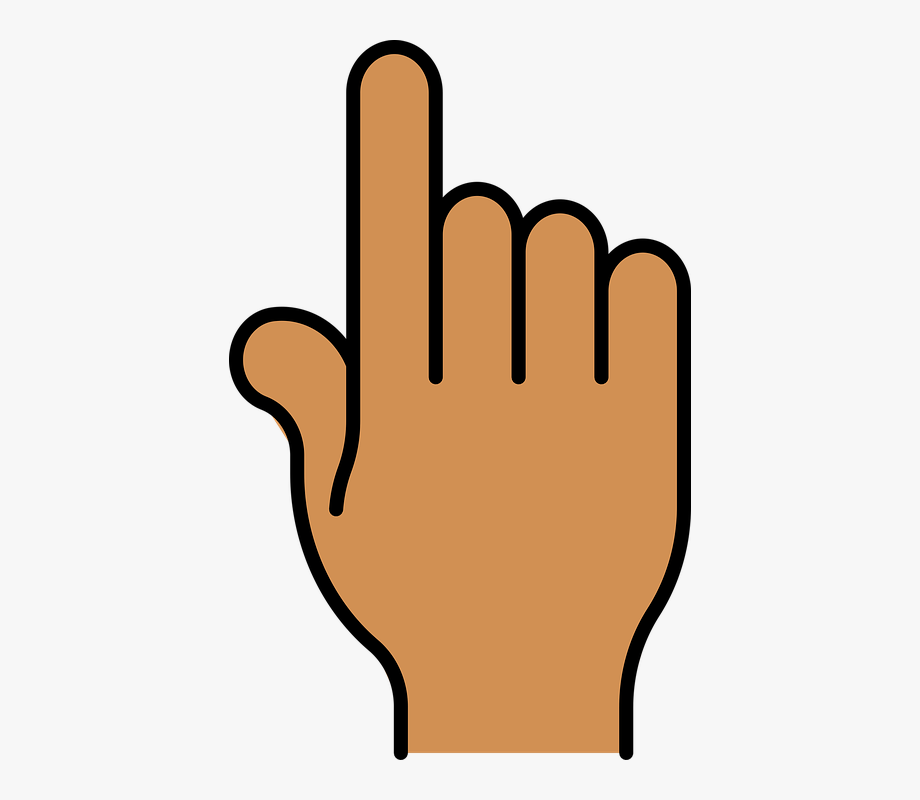 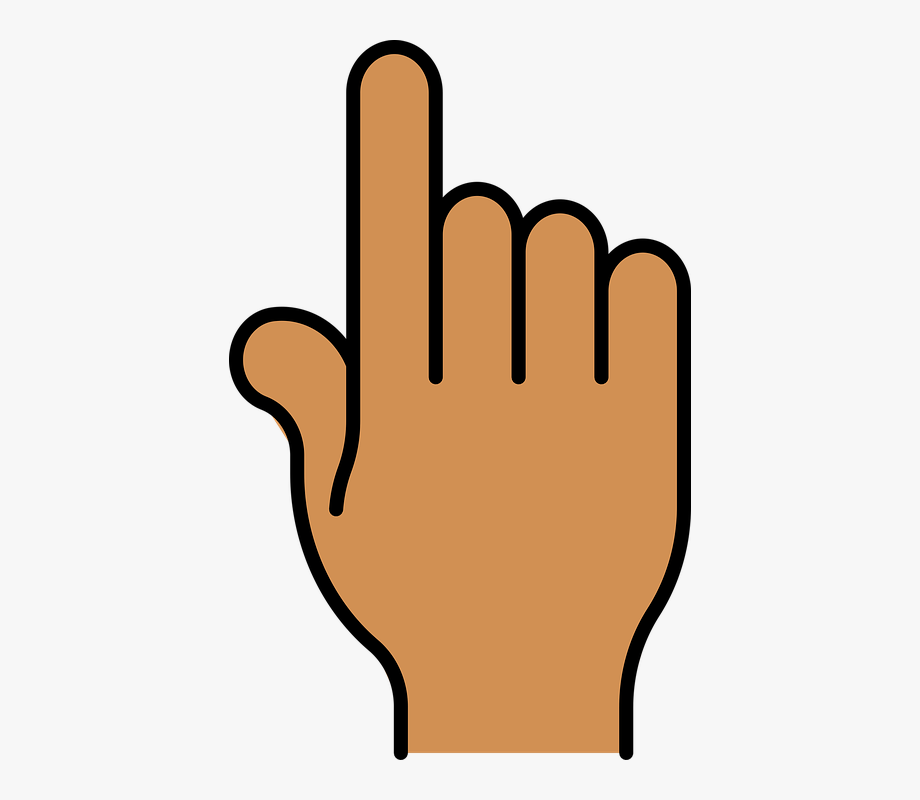 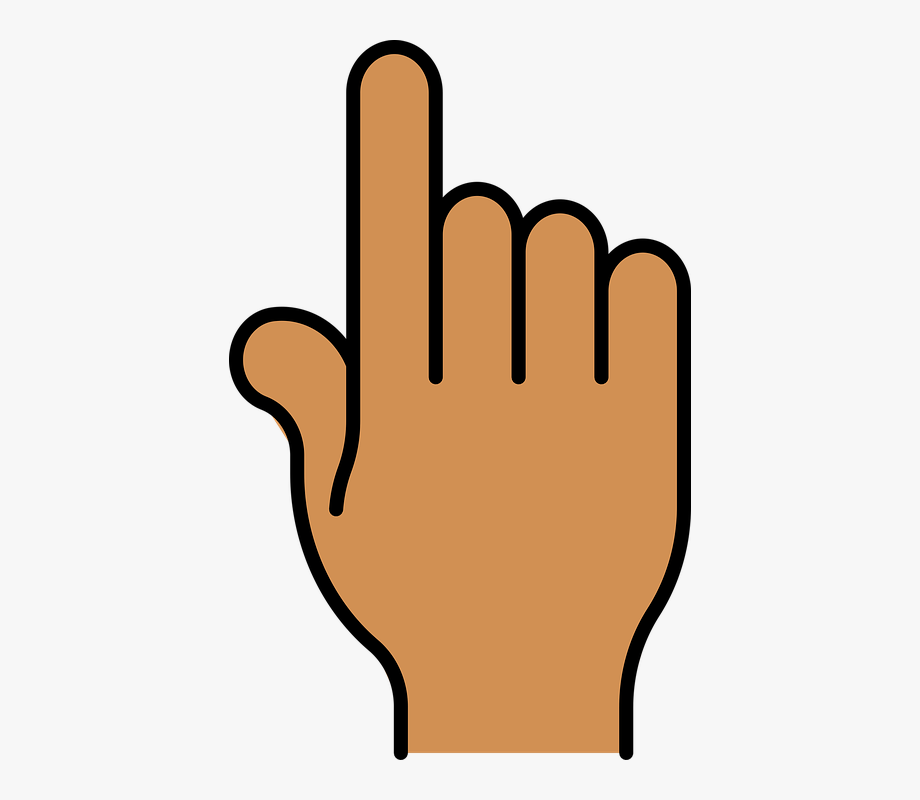 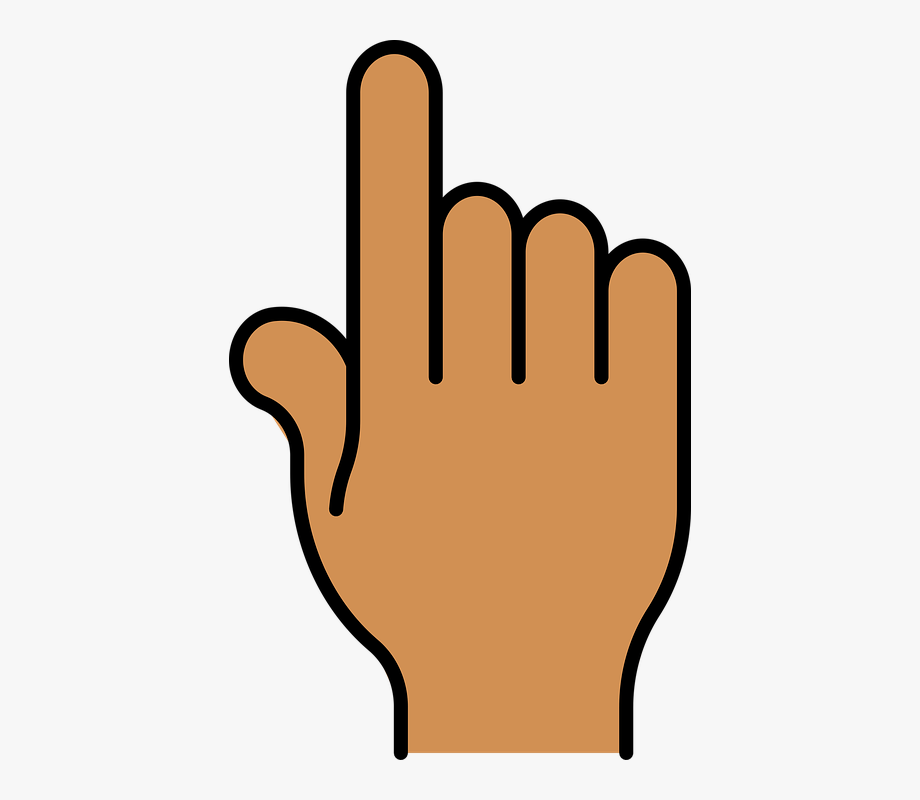 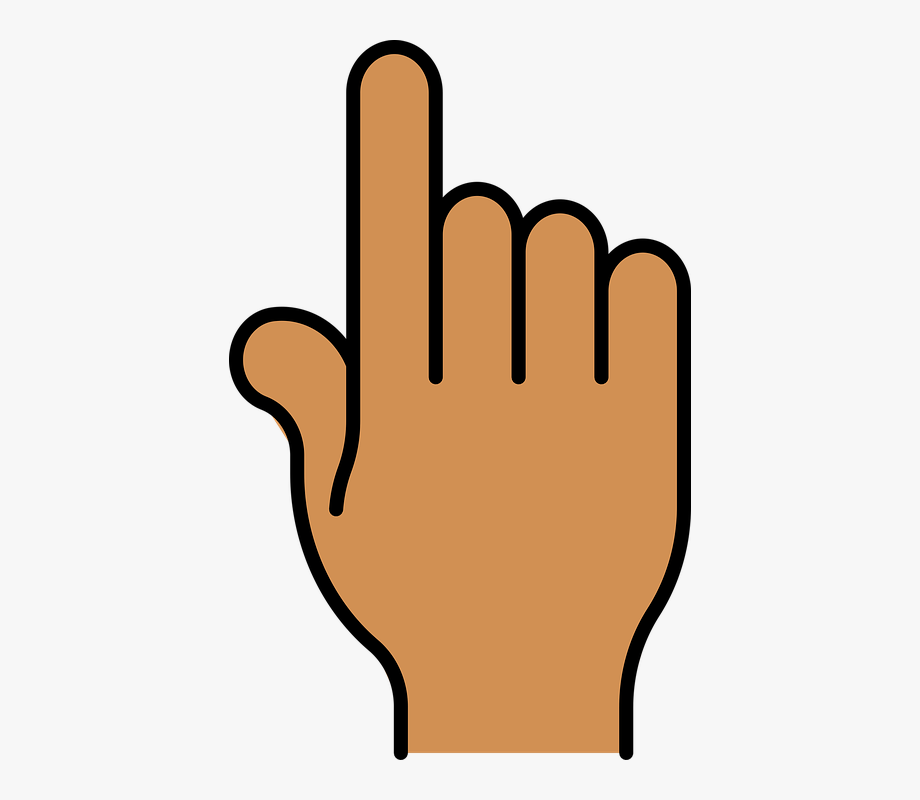 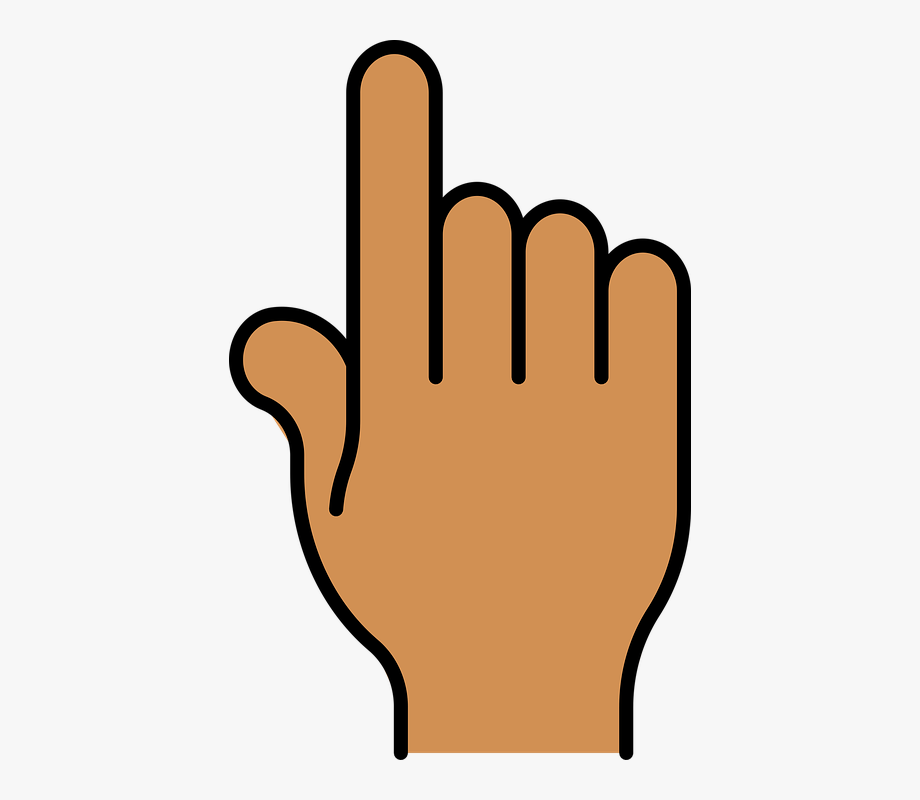 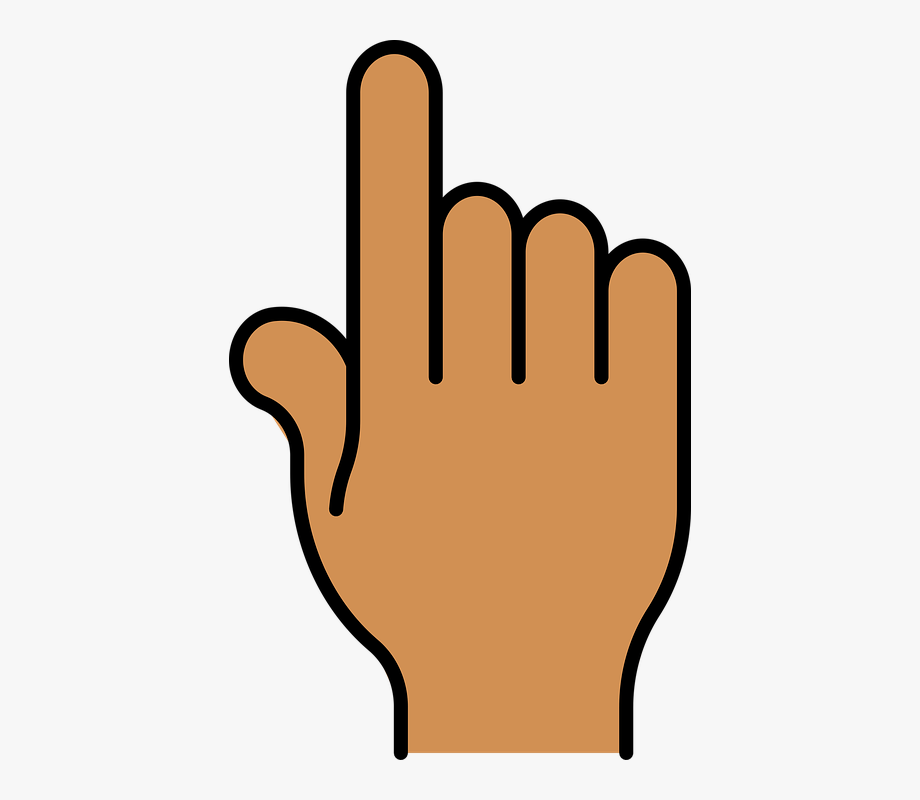 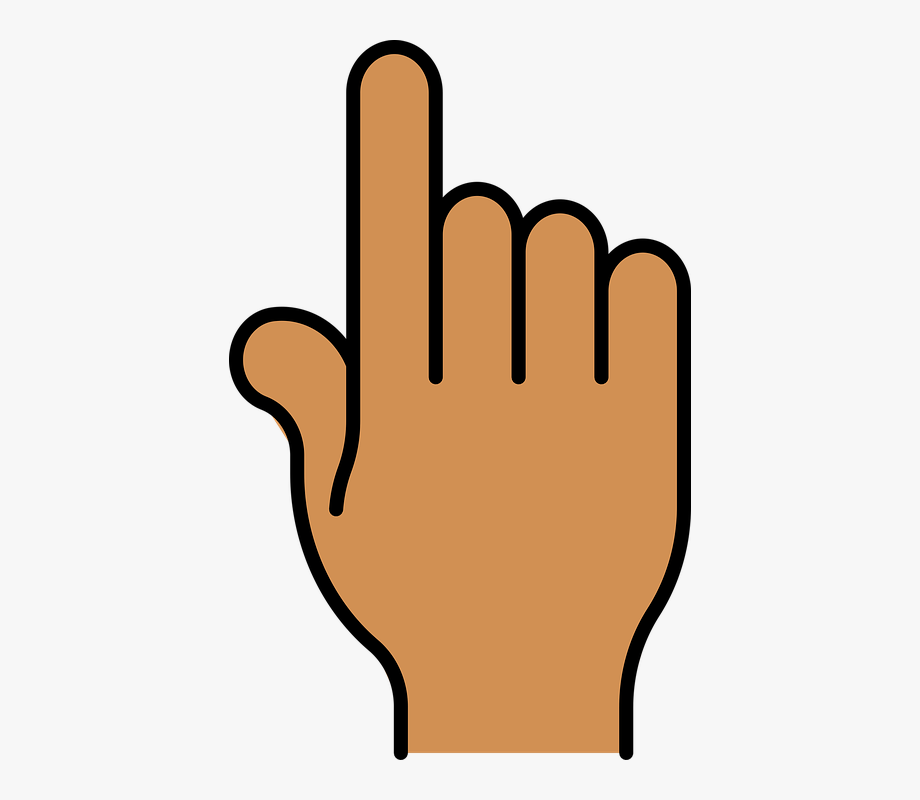 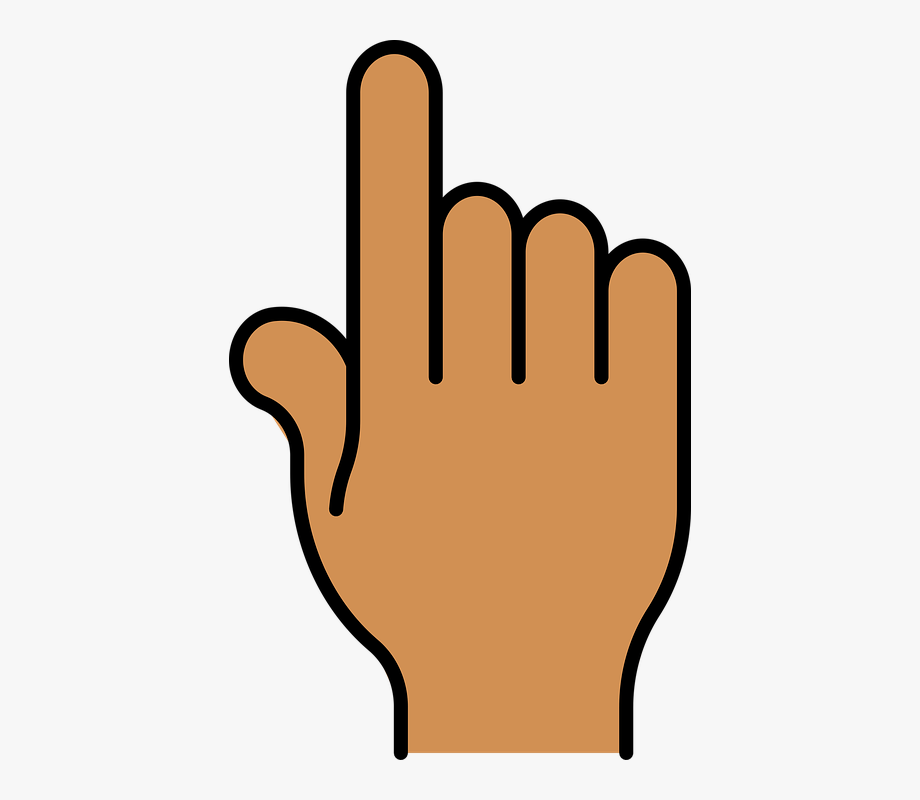 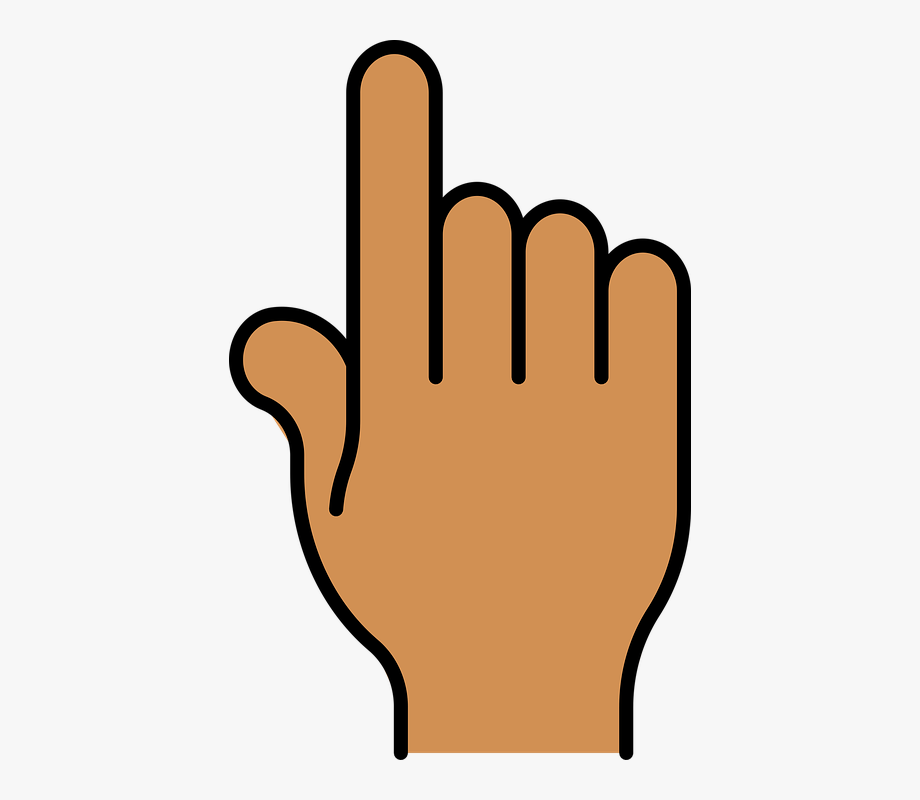 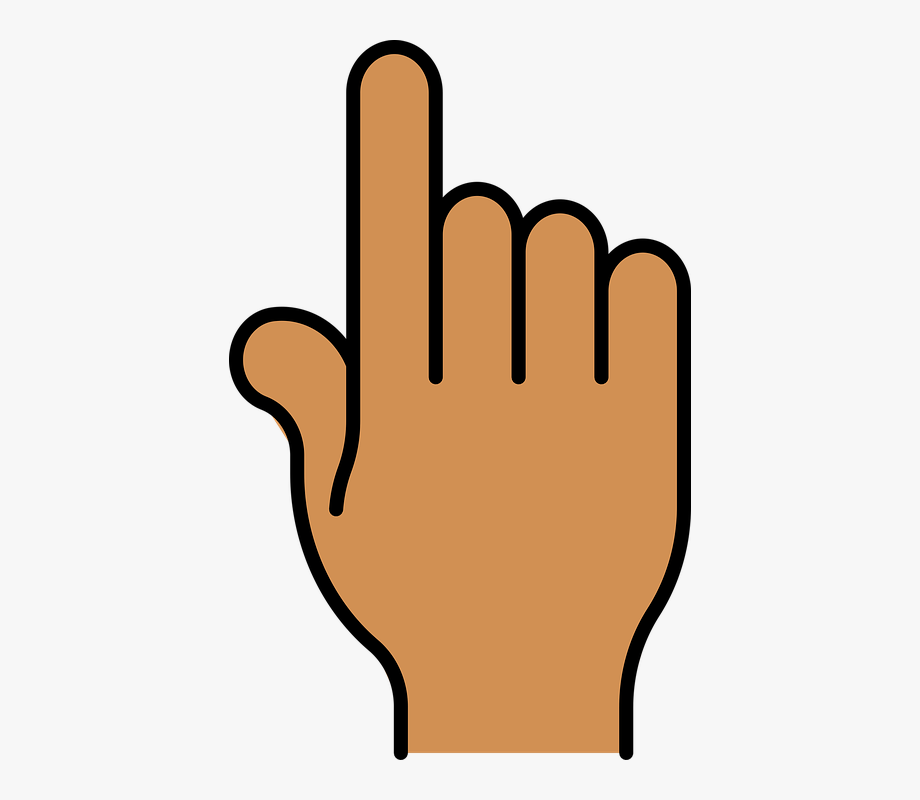 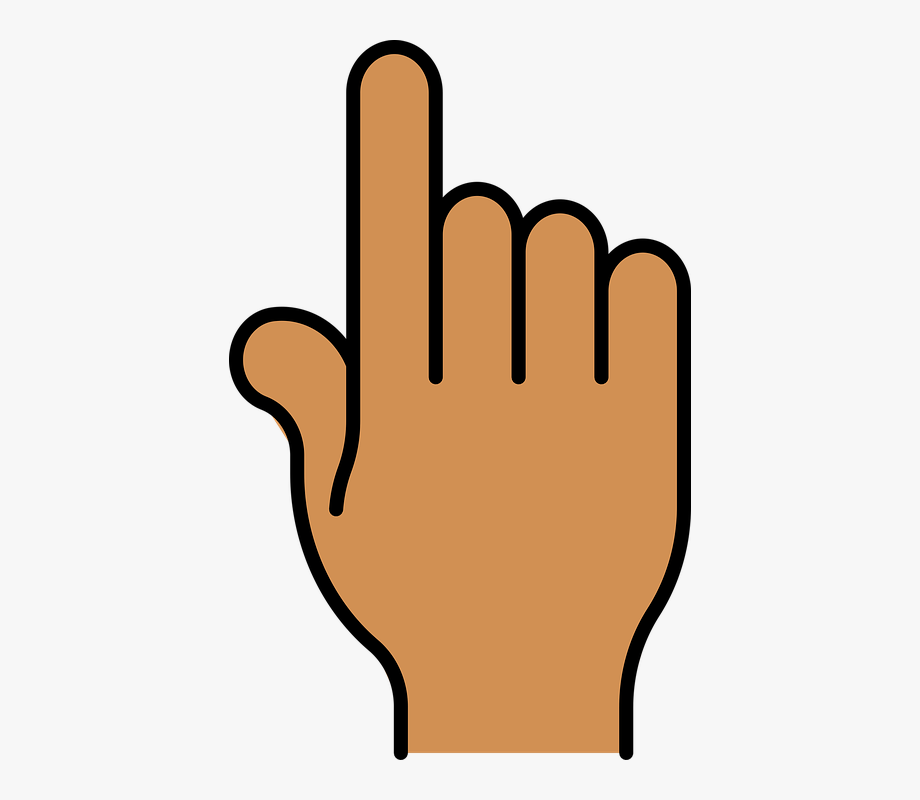 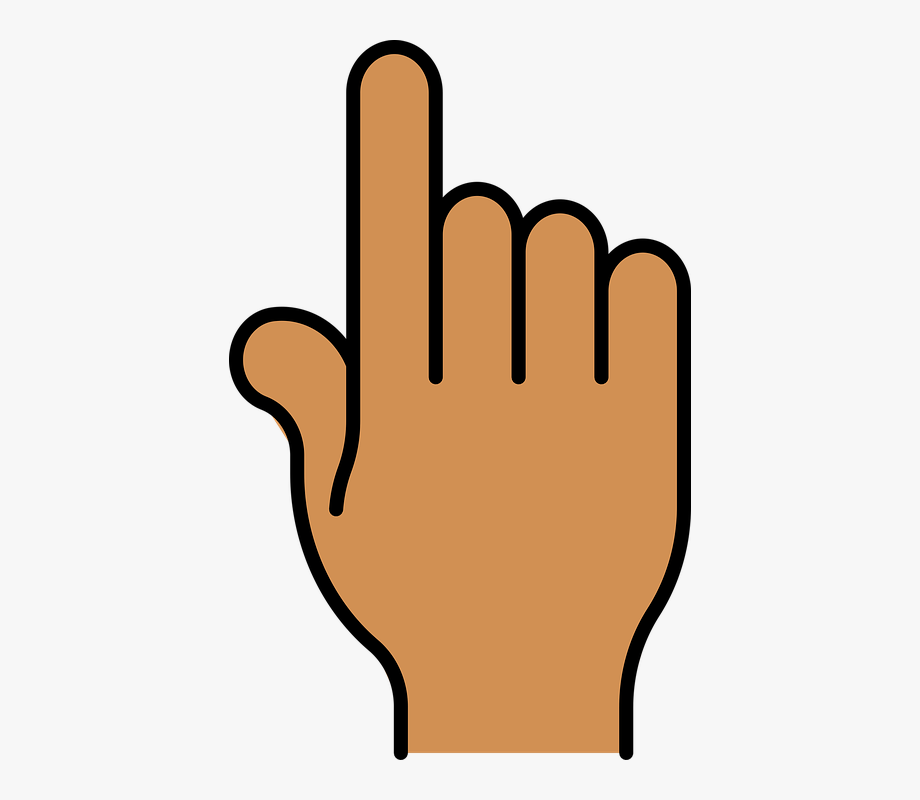 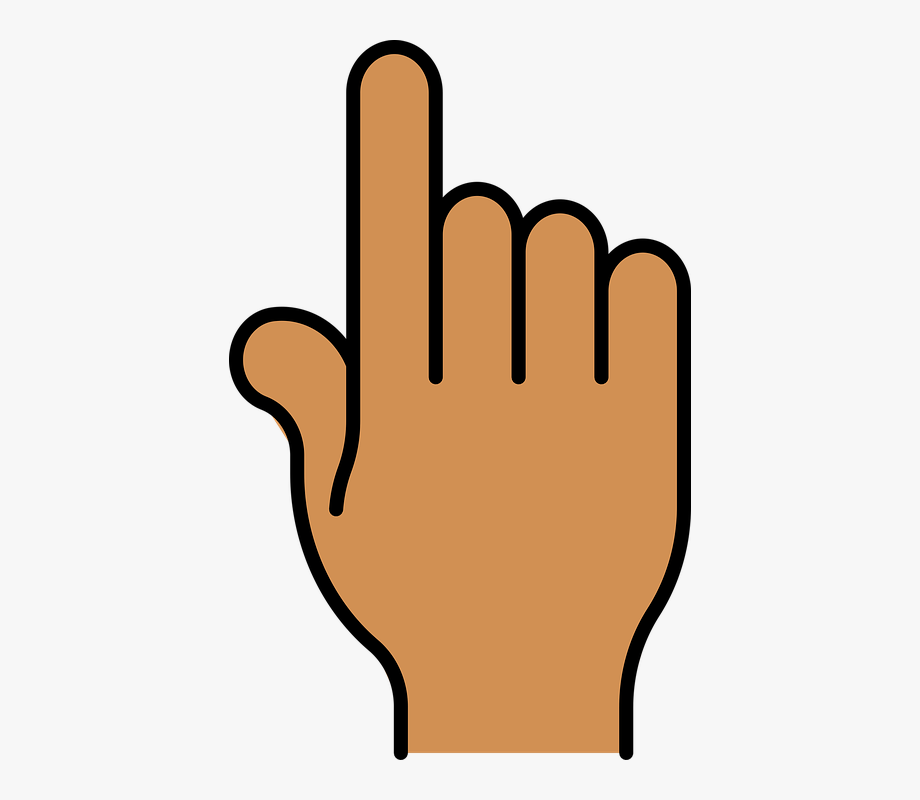 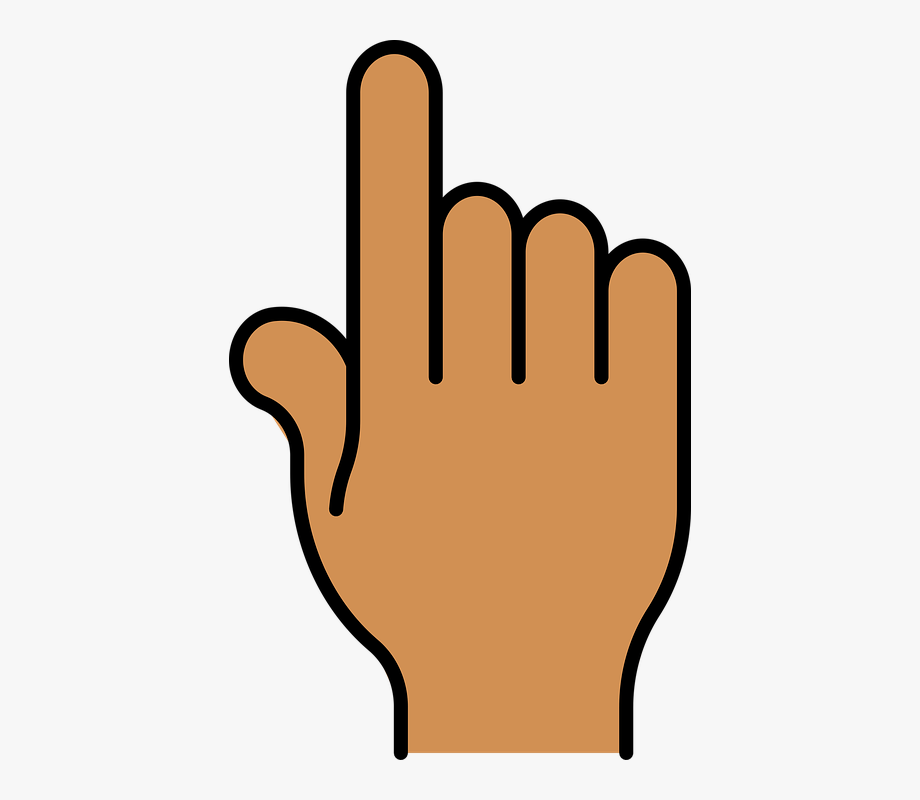 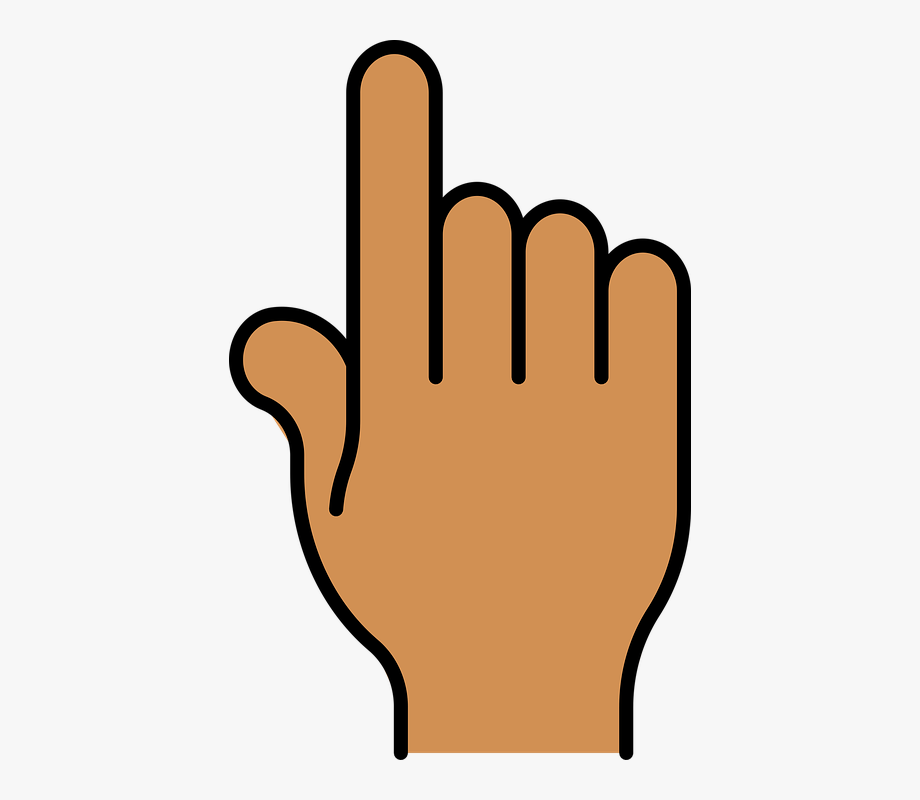 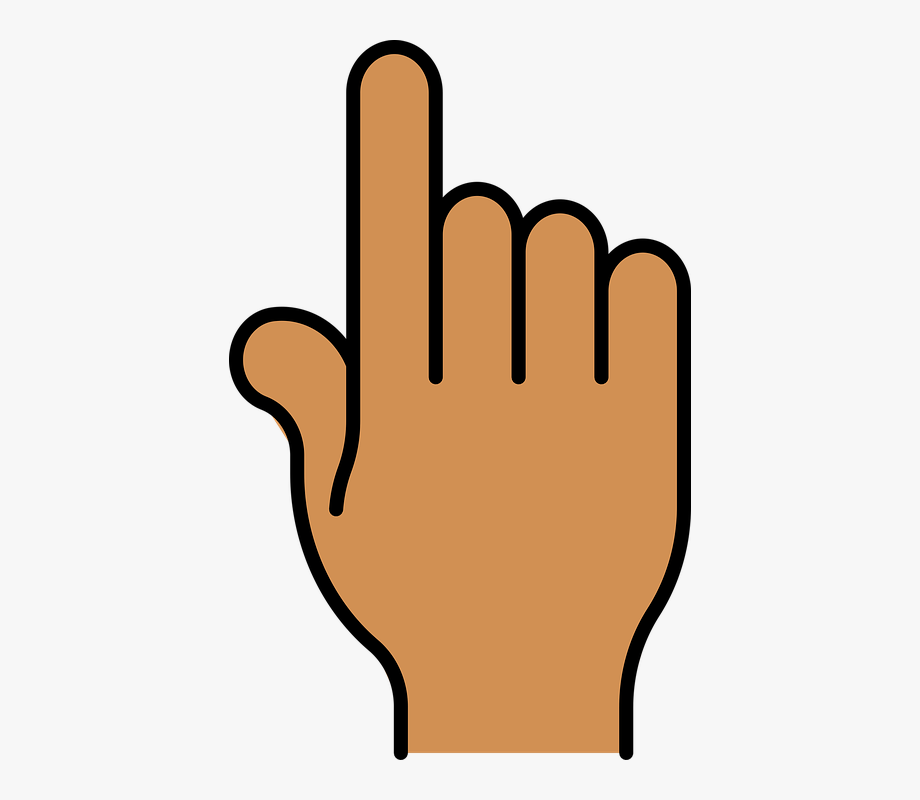 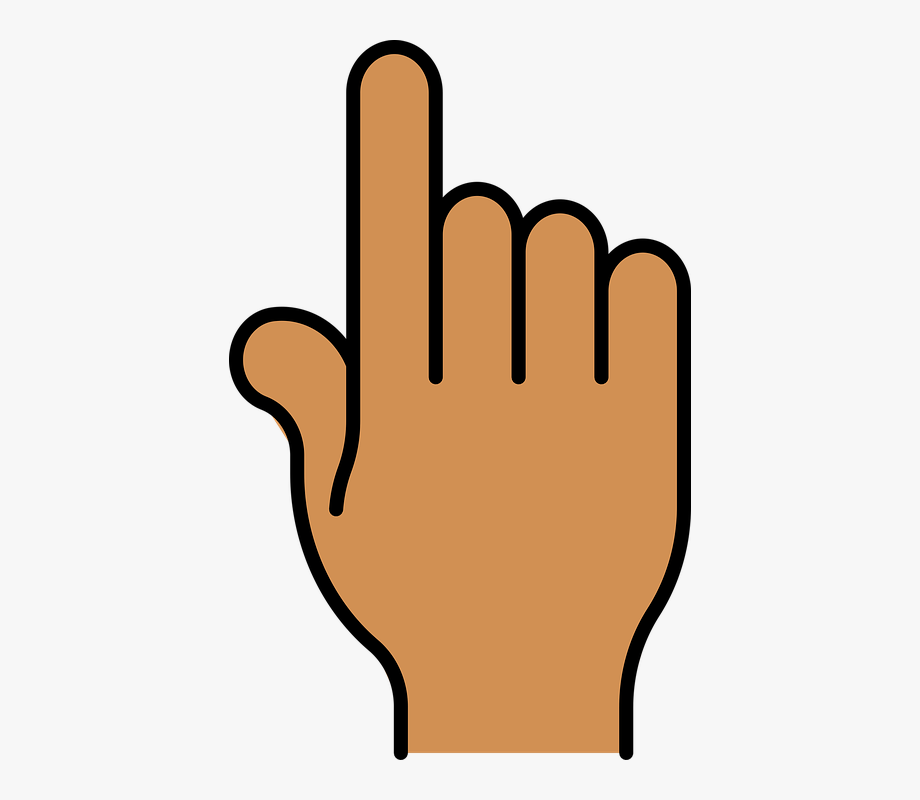 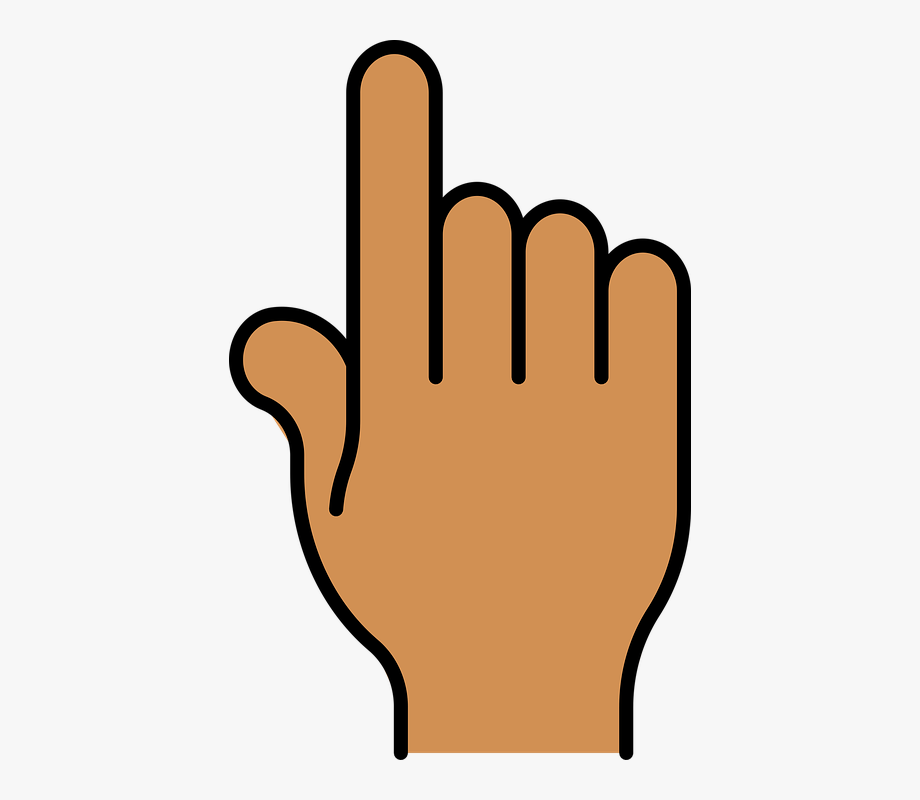 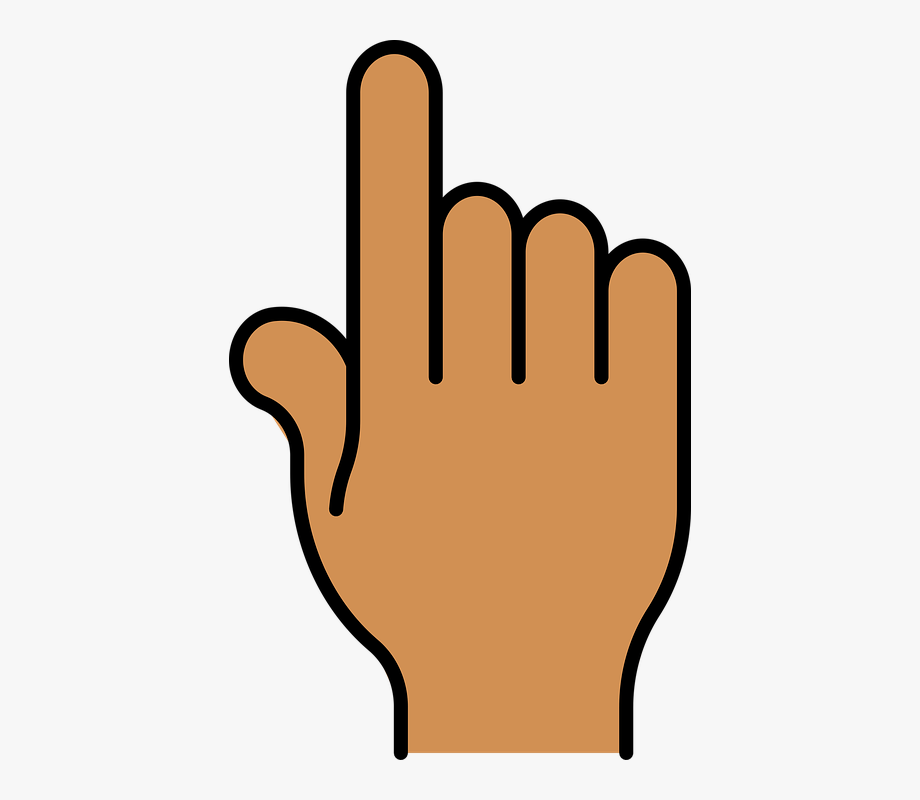 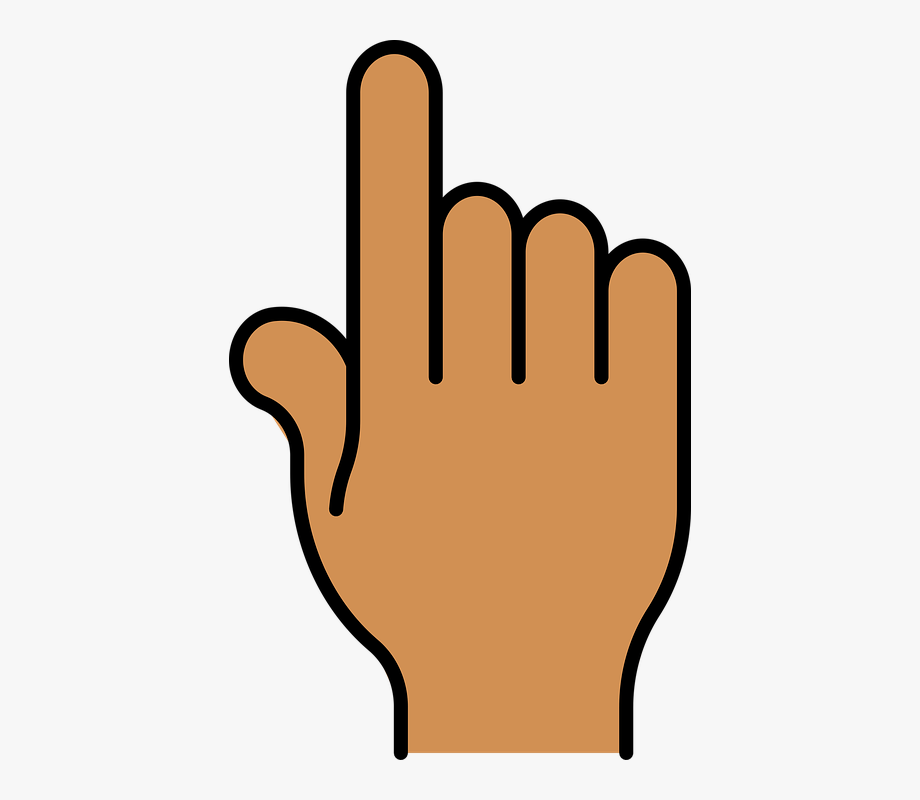 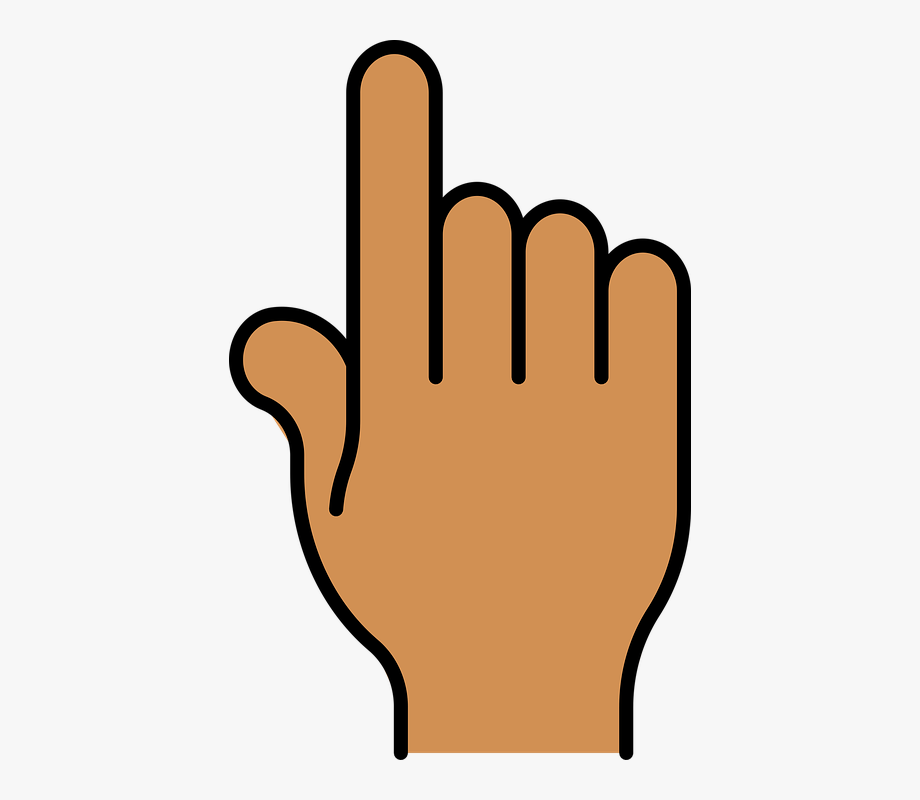 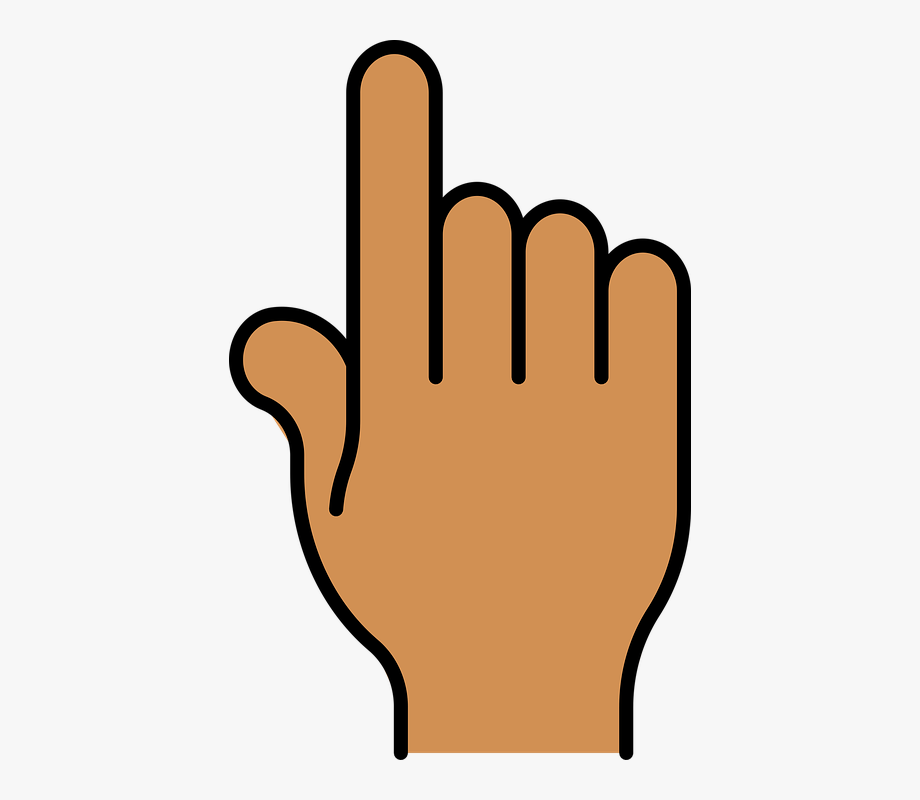 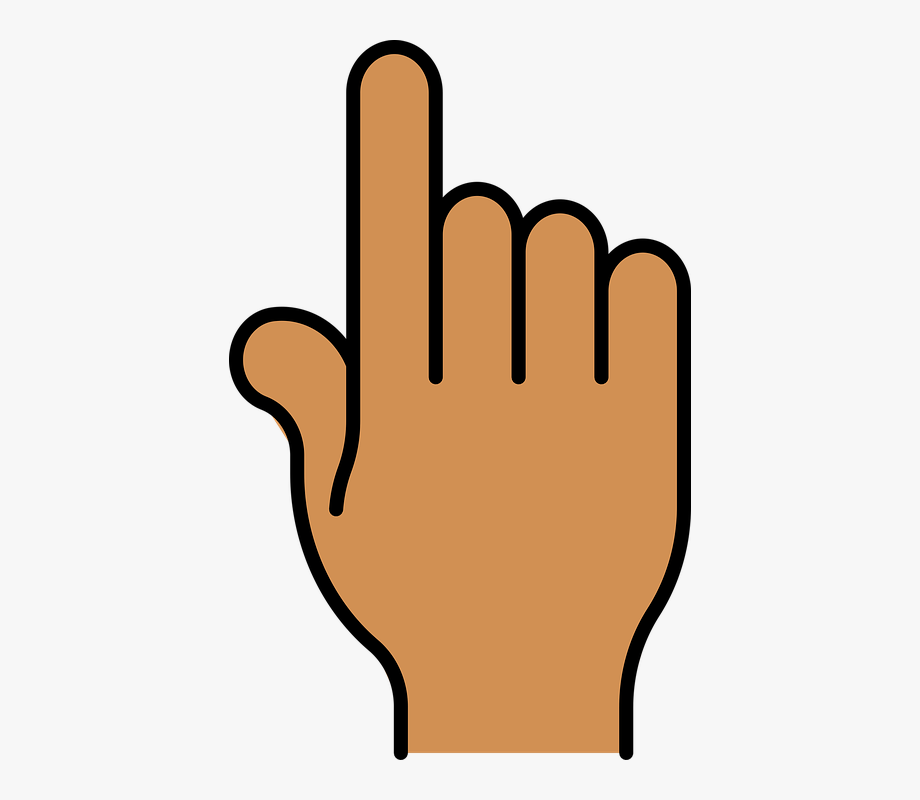 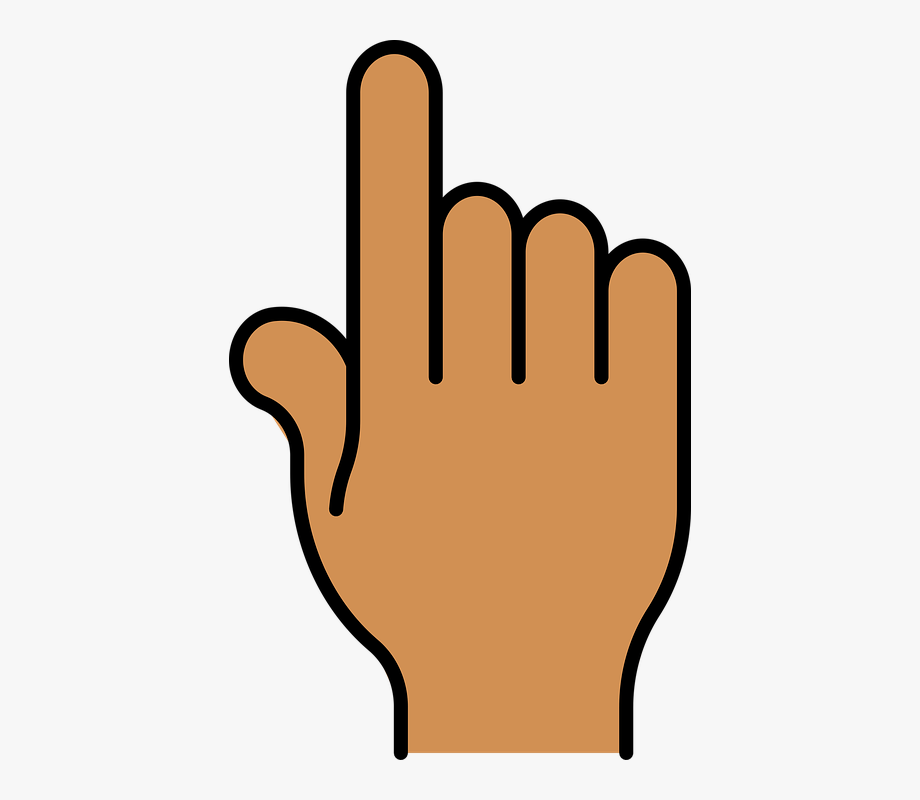 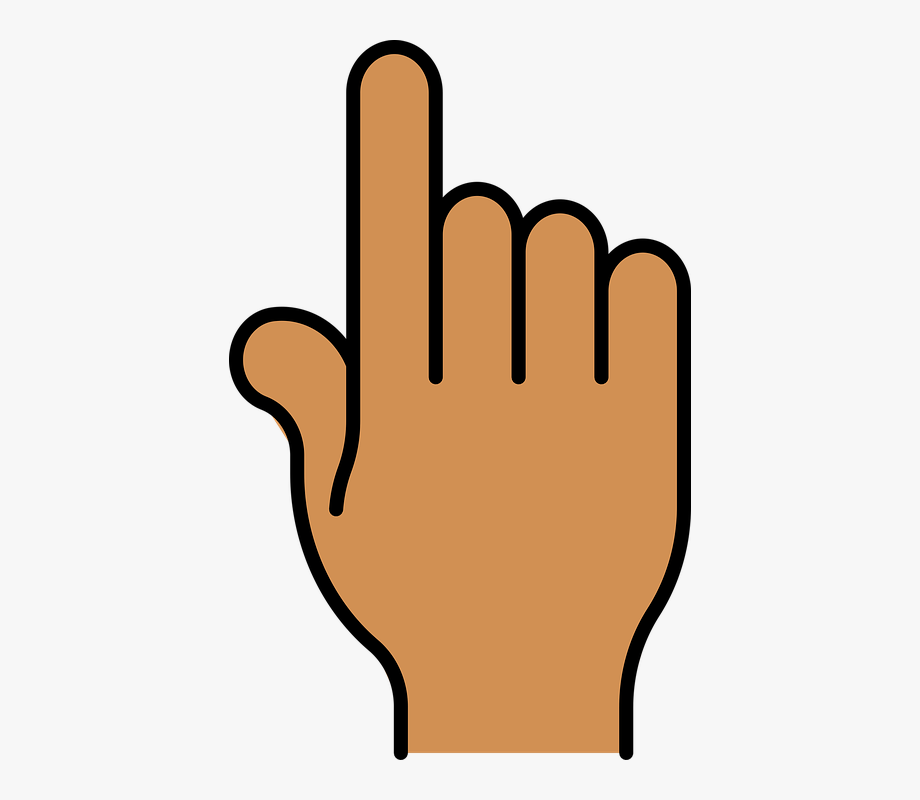 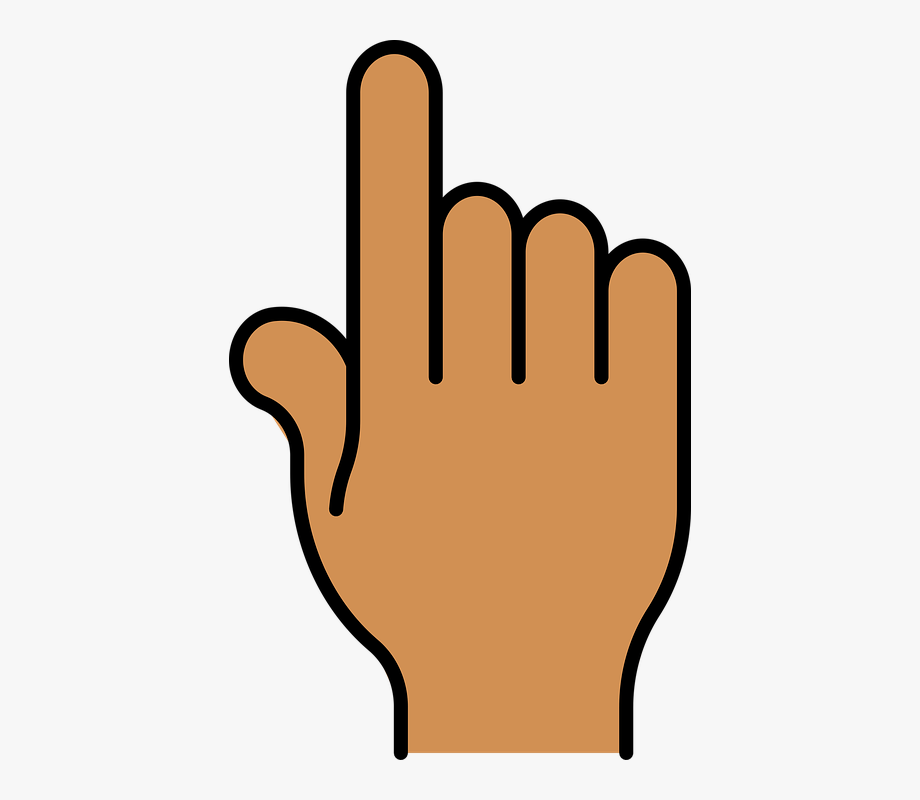 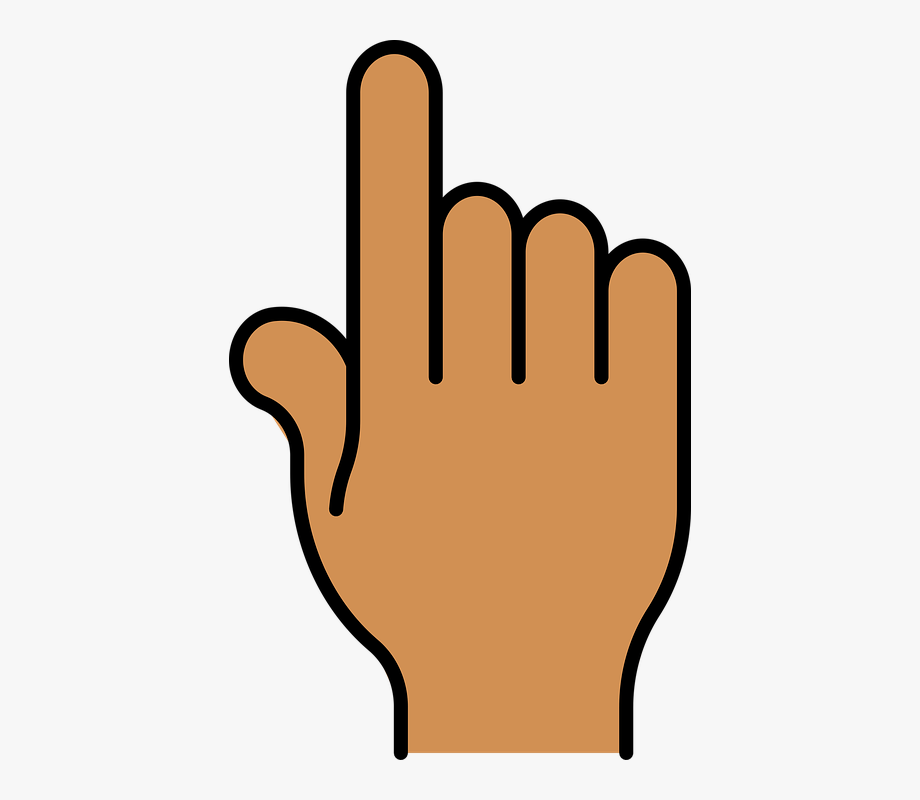 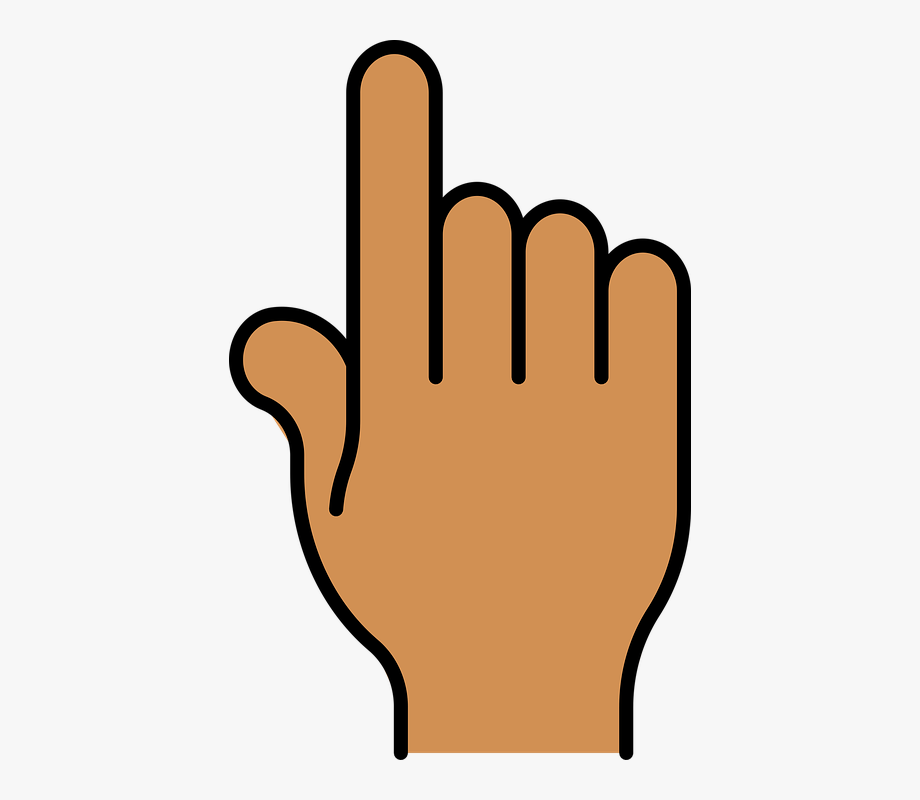 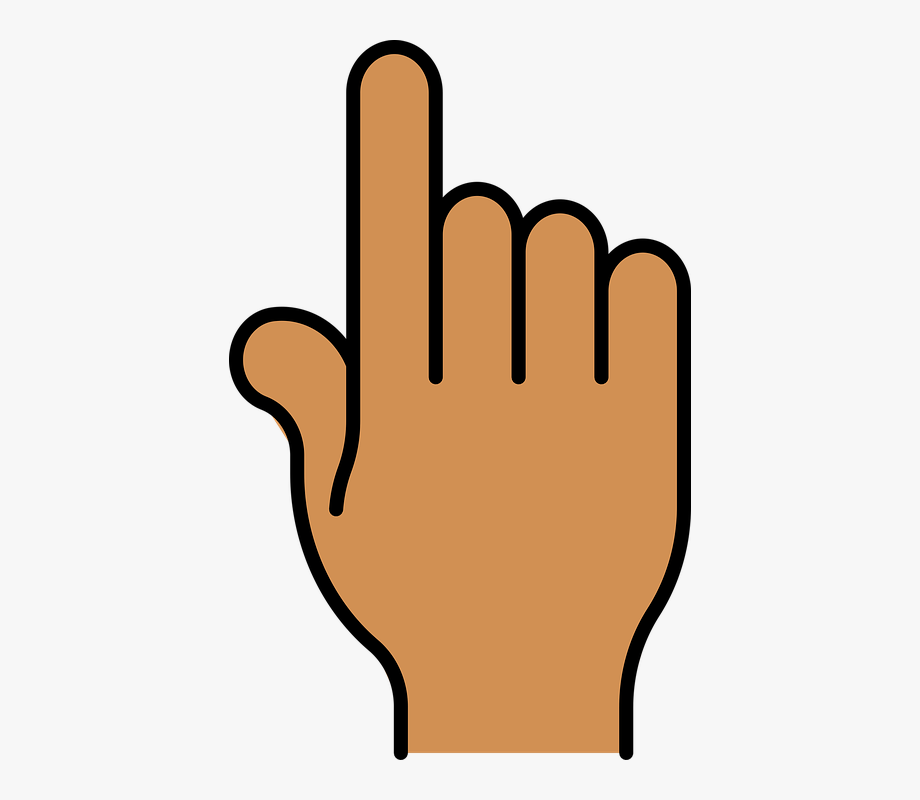 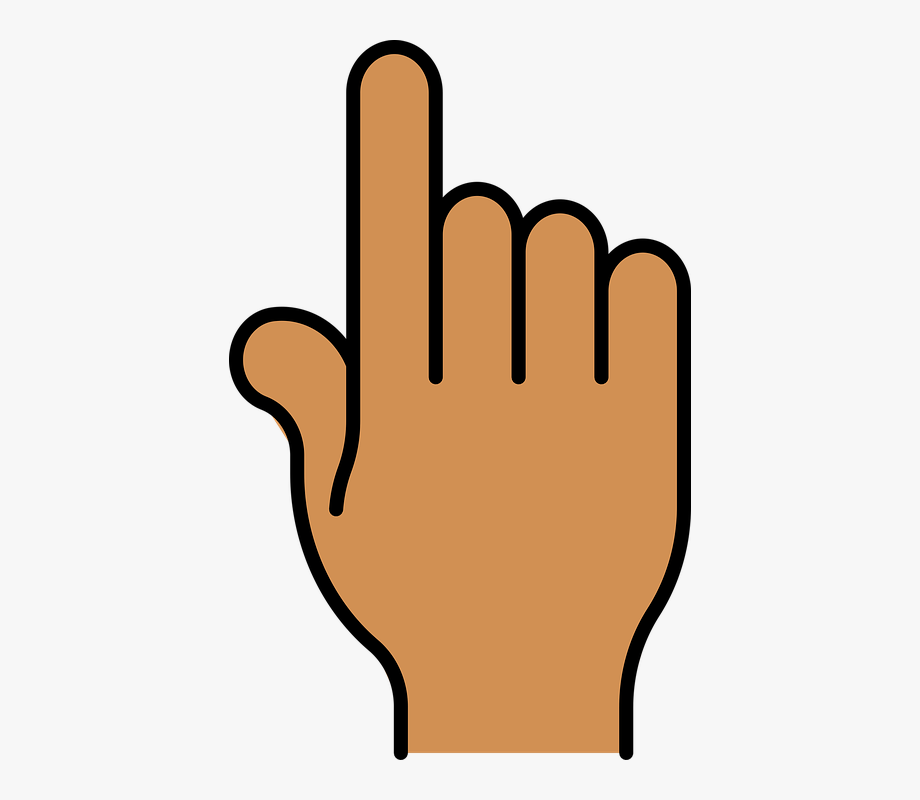 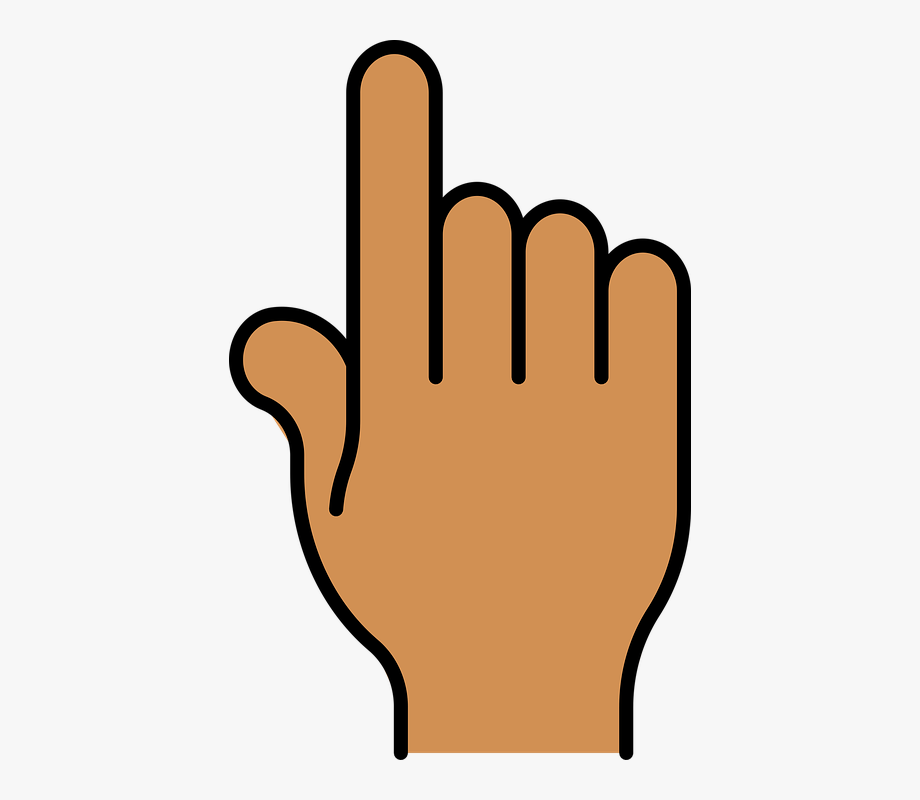 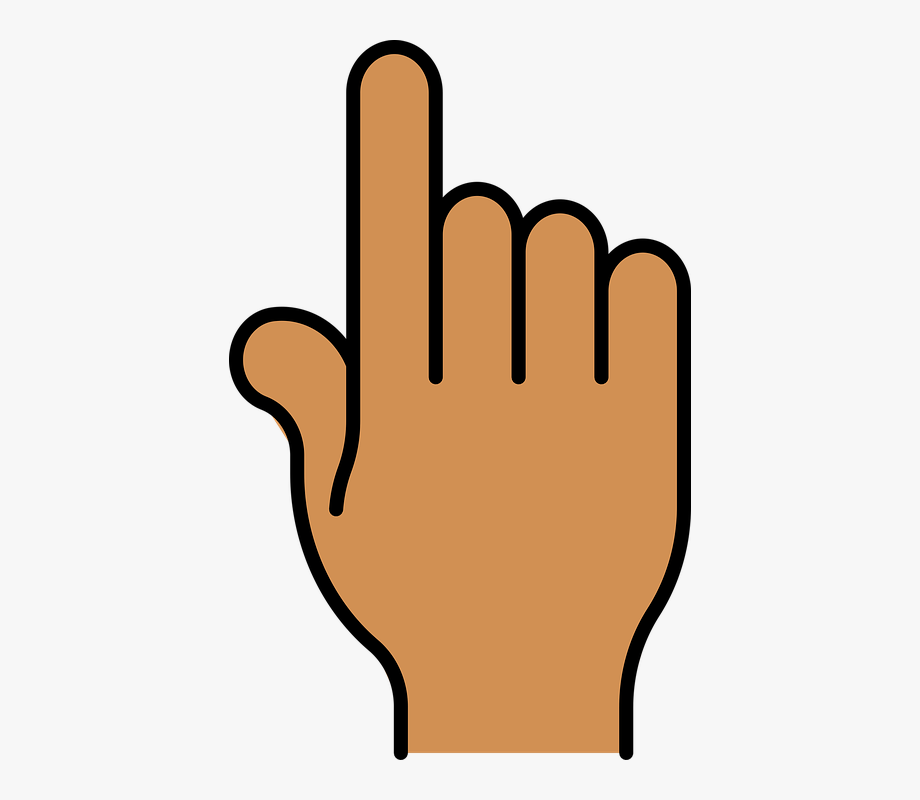 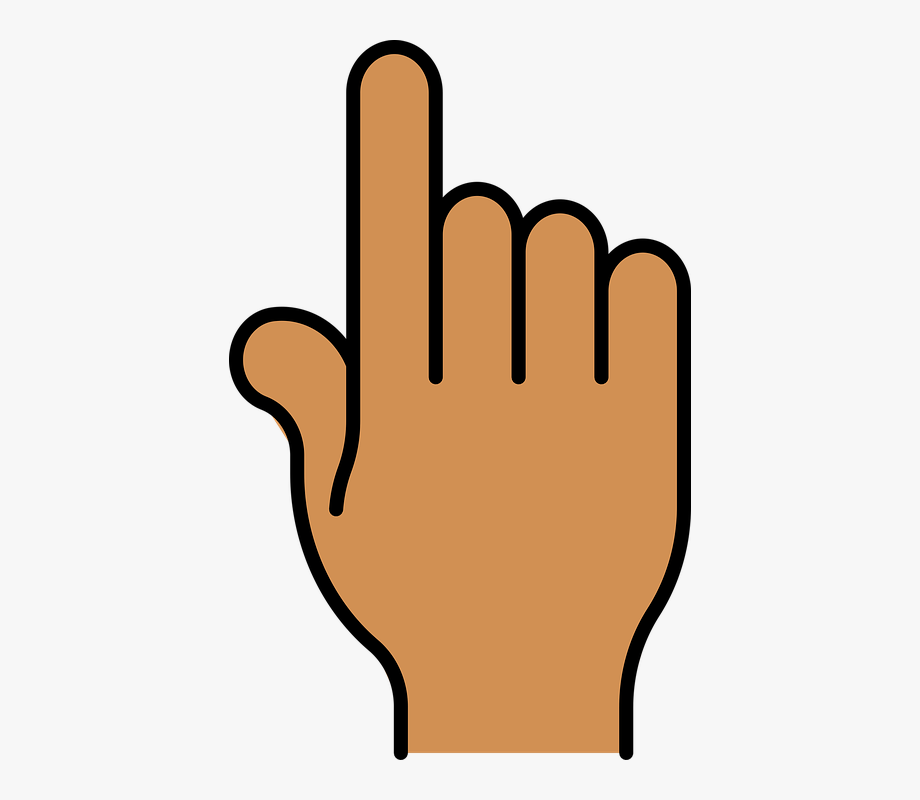 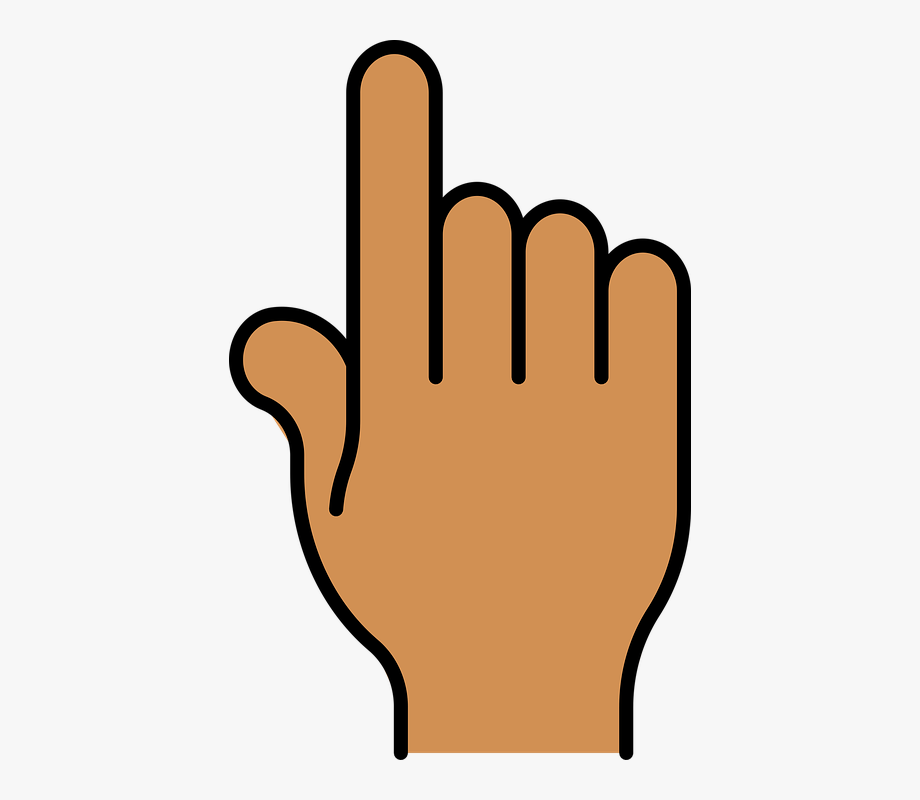 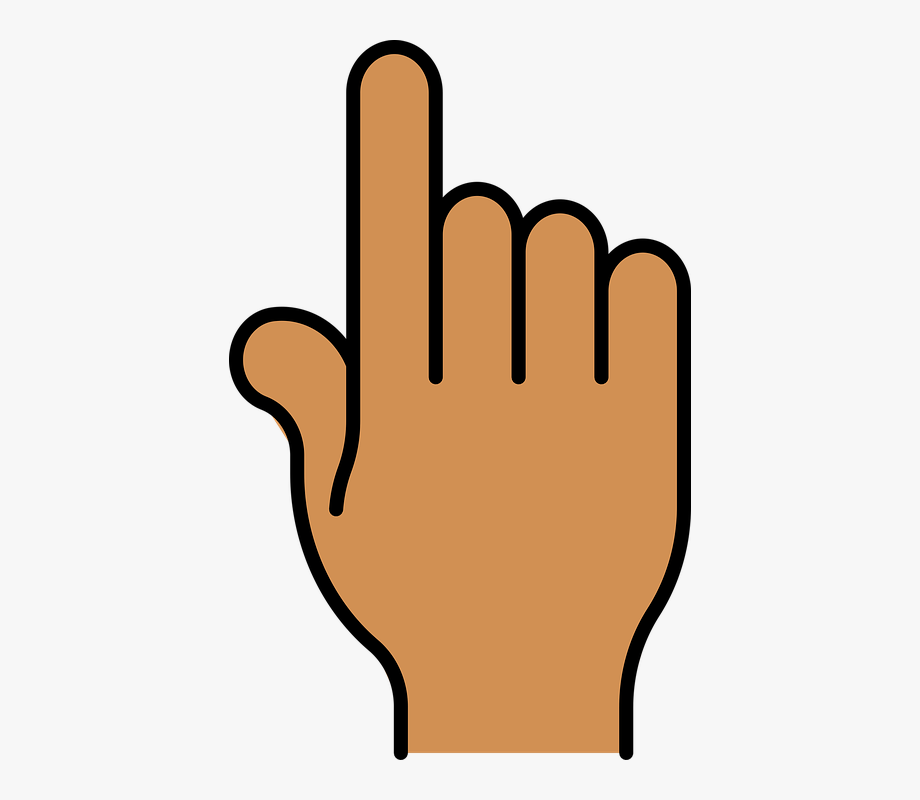 أضع بصمتي
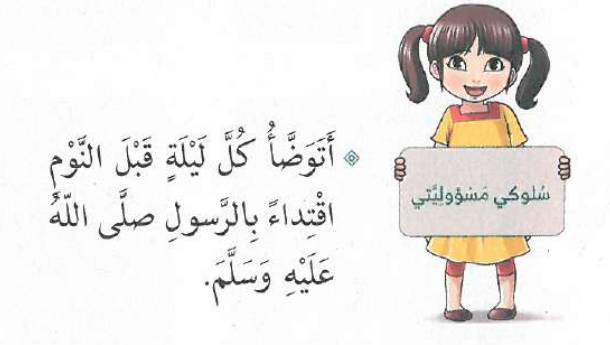 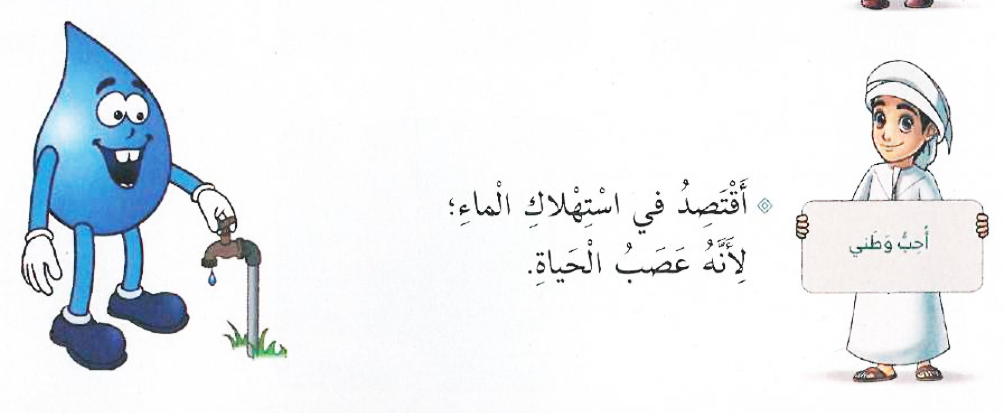 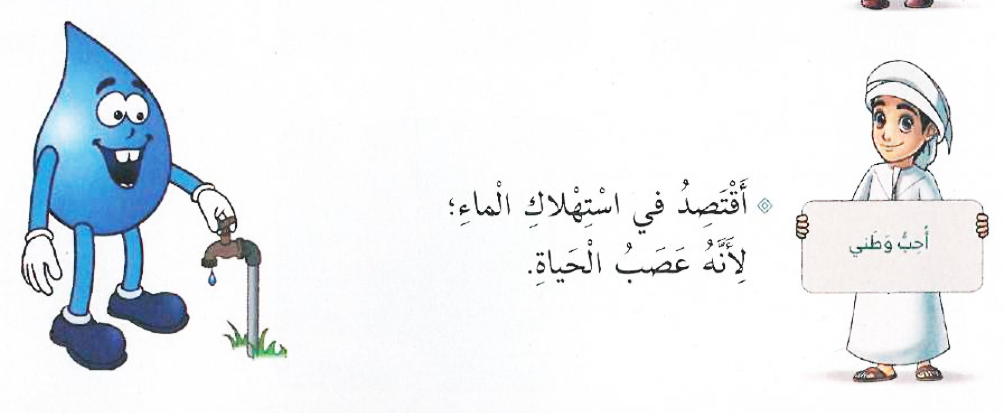 أحدد أعضاء الوضوء ثم ألونها:
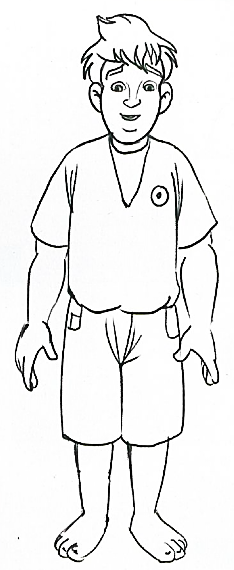 اختر التصرف الصحيح بوضع علامة صح في المربع:
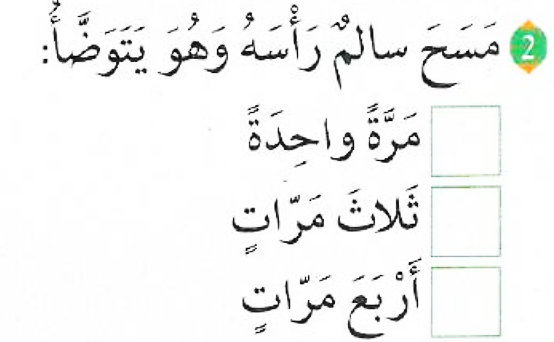 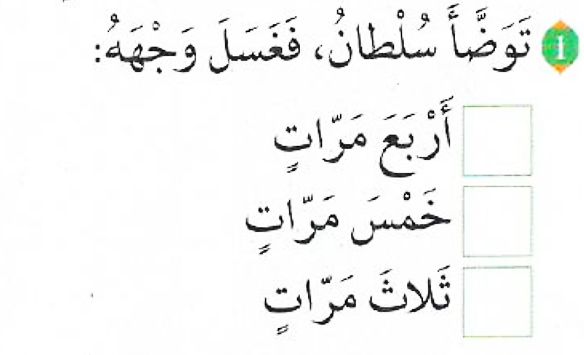 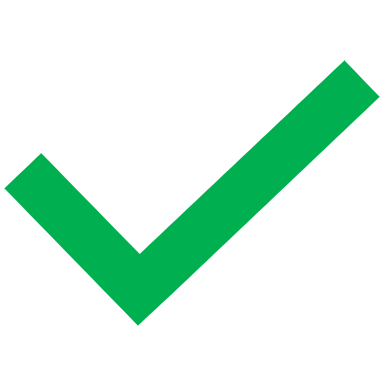 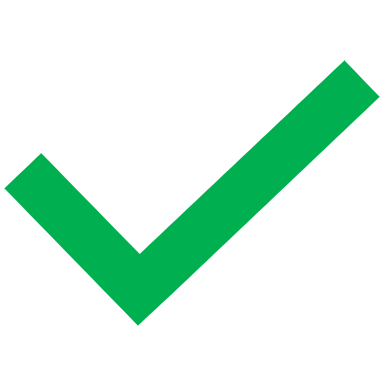 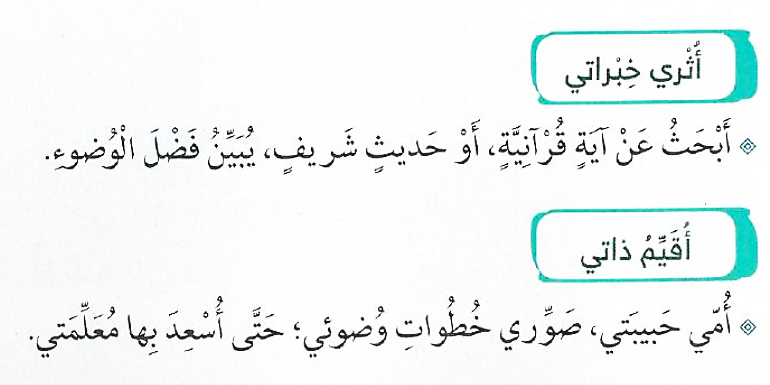 واجب